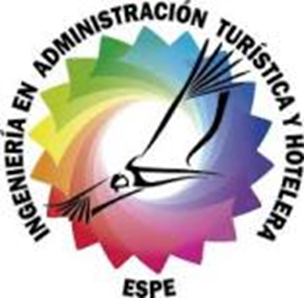 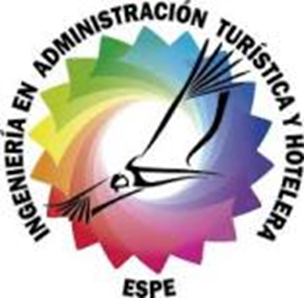 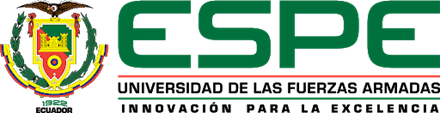 “El turismo comunitario como estrategia para el desarrollo local de la parroquia Santiago de Calpi, cantón Riobamba”


Guevara Napa, Lizeth Gabriela y Masabanda Sarango, Melanie Alejandra

Departamento de Ciencias Económicas, Administrativas y del Comercio

Carrera de Administración Turística y Hotelera

Trabajo de titulación, previo a la obtención del título de Licenciada en Administración Turística y Hotelera

Mgst. Coronel Grados, Marlene Isabel


28 de enero del 2022
UBICACIÓN DEL ESTUDIO
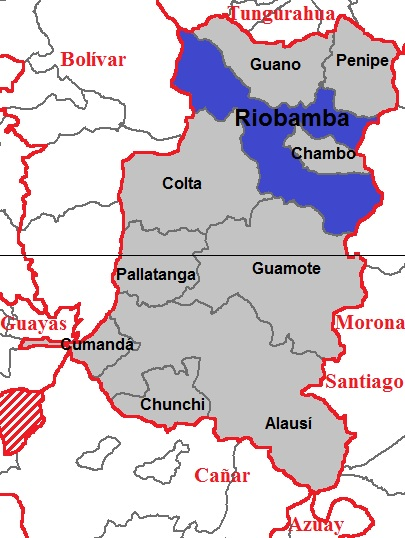 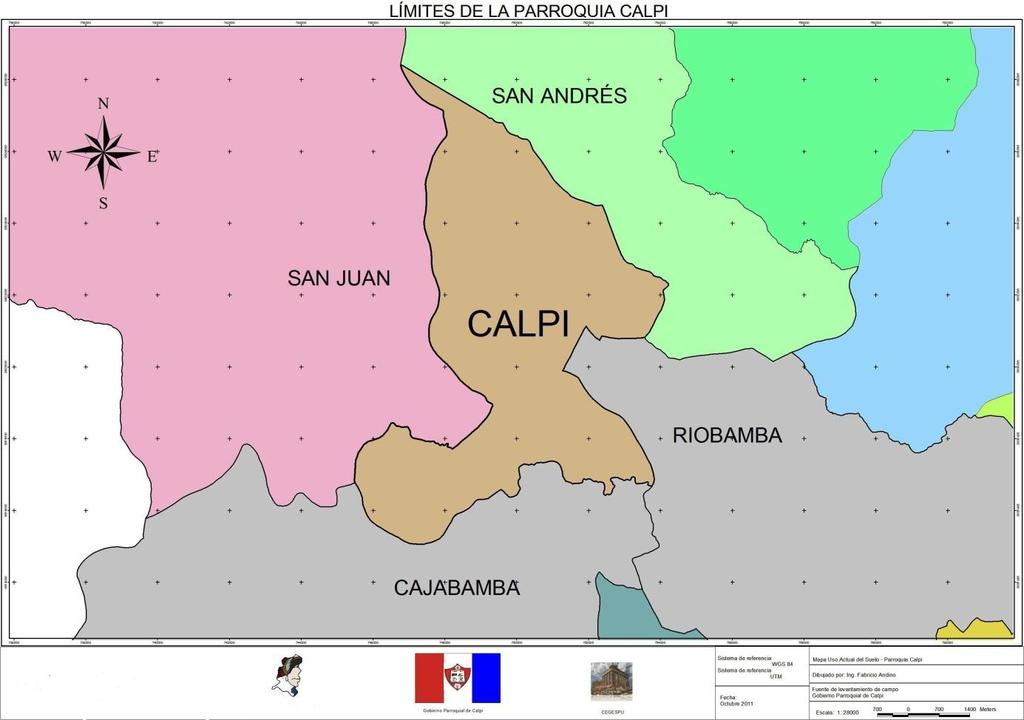 Planteamiento del problema
Cierre de 10 empresas públicas del Ecuador
Emergencia sanitaria
Aumento del desempleo
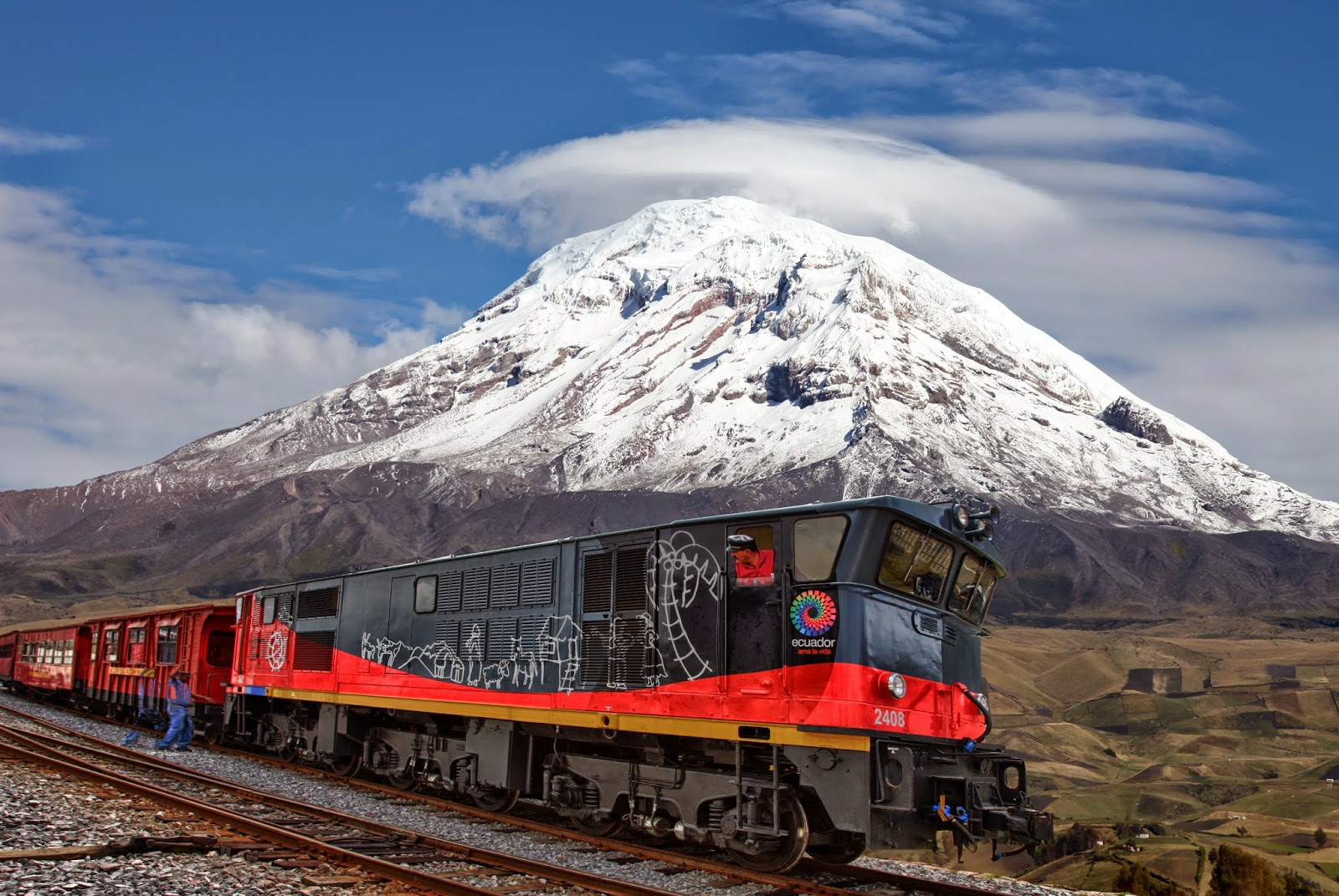 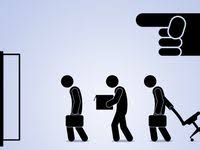 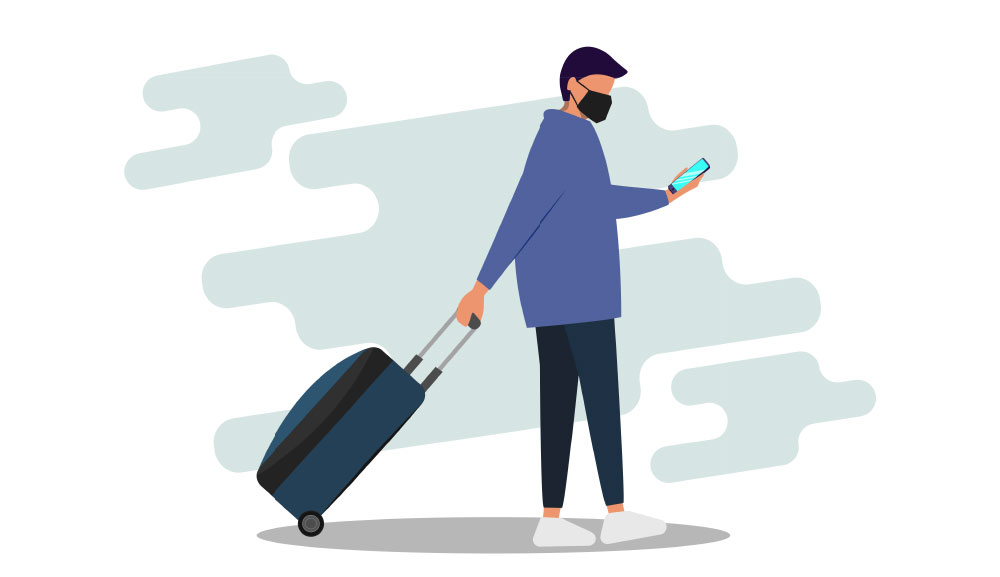 Antiguas actividades
3
Objetivos
Objetivo General
Objetivos Específicos
Establecer las bases teóricas sobre desarrollo local, desarrollo turístico y el turismo comunitario mediante el uso de fuentes primarias y secundarias para la presente investigación.
Determinar el turismo comunitario como estrategia para el desarrollo local de la parroquia Santiago de Calpi, Cantón Riobamba.
Realizar un diagnóstico situacional mediante el uso de herramientas de investigación para ver la situación turística actual del lugar.
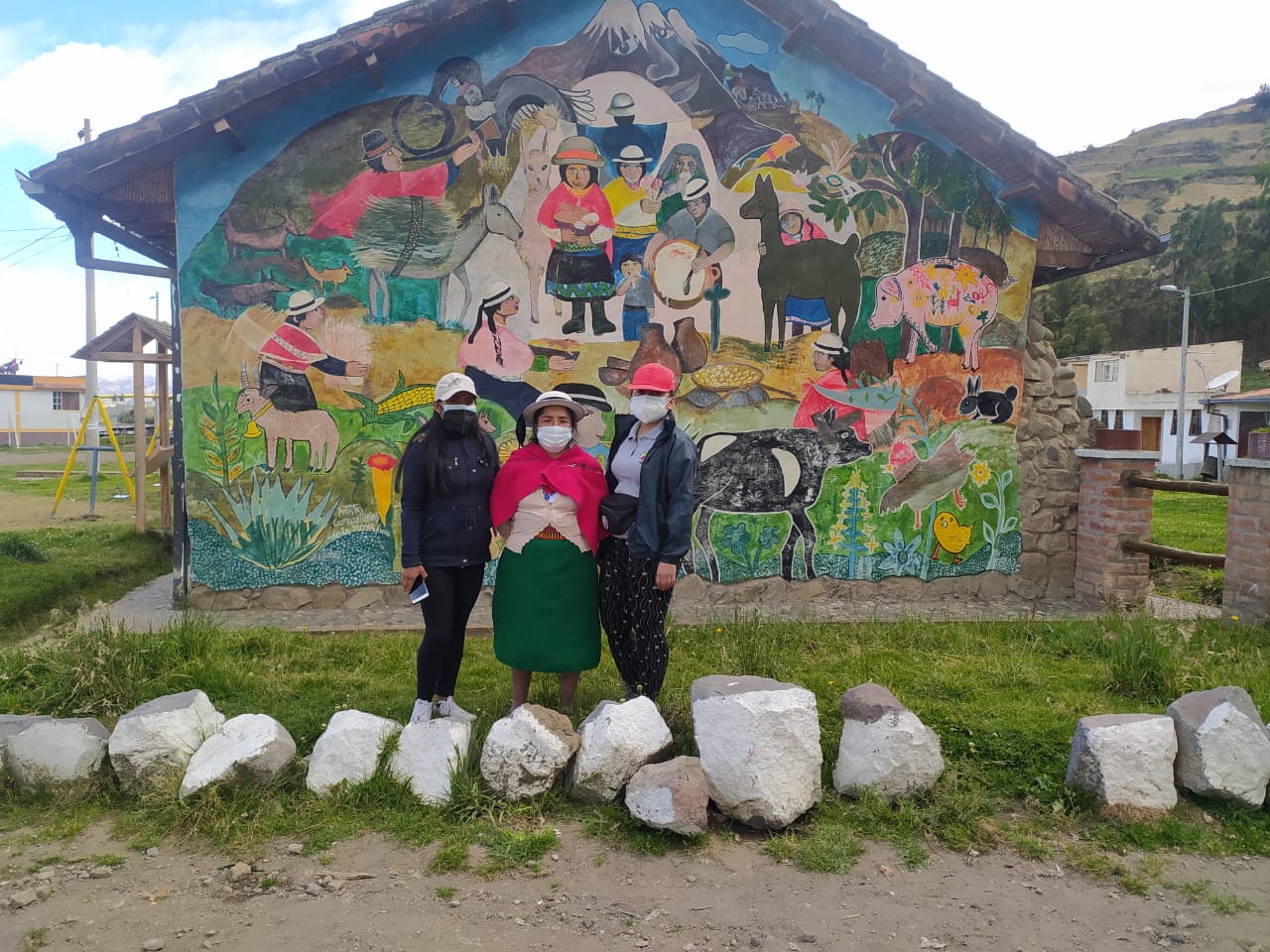 Proponer un plan de acción mediante estrategias que impulse la actividad del turismo comunitario como eje del desarrollo de la localidad en la parroquia Santiago de Calpi.
4
CAPÍTULO I
MARCO TEÓRICO
5
Teoría de soporte
Teoría del desarrollo local - Alburquerque
Formación
de recursos
humanos
Económica
Ambiental
Socio-cultural
Político - administrativa
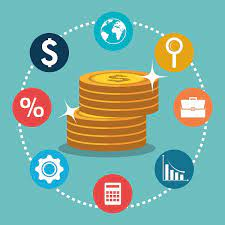 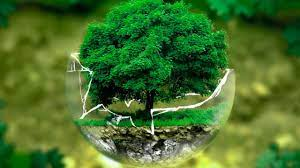 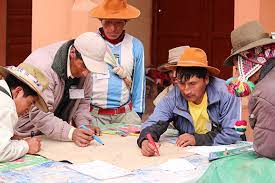 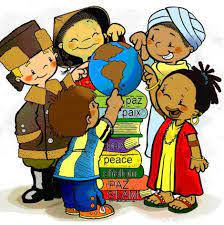 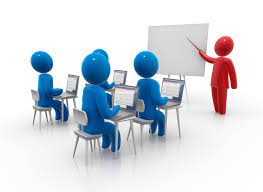 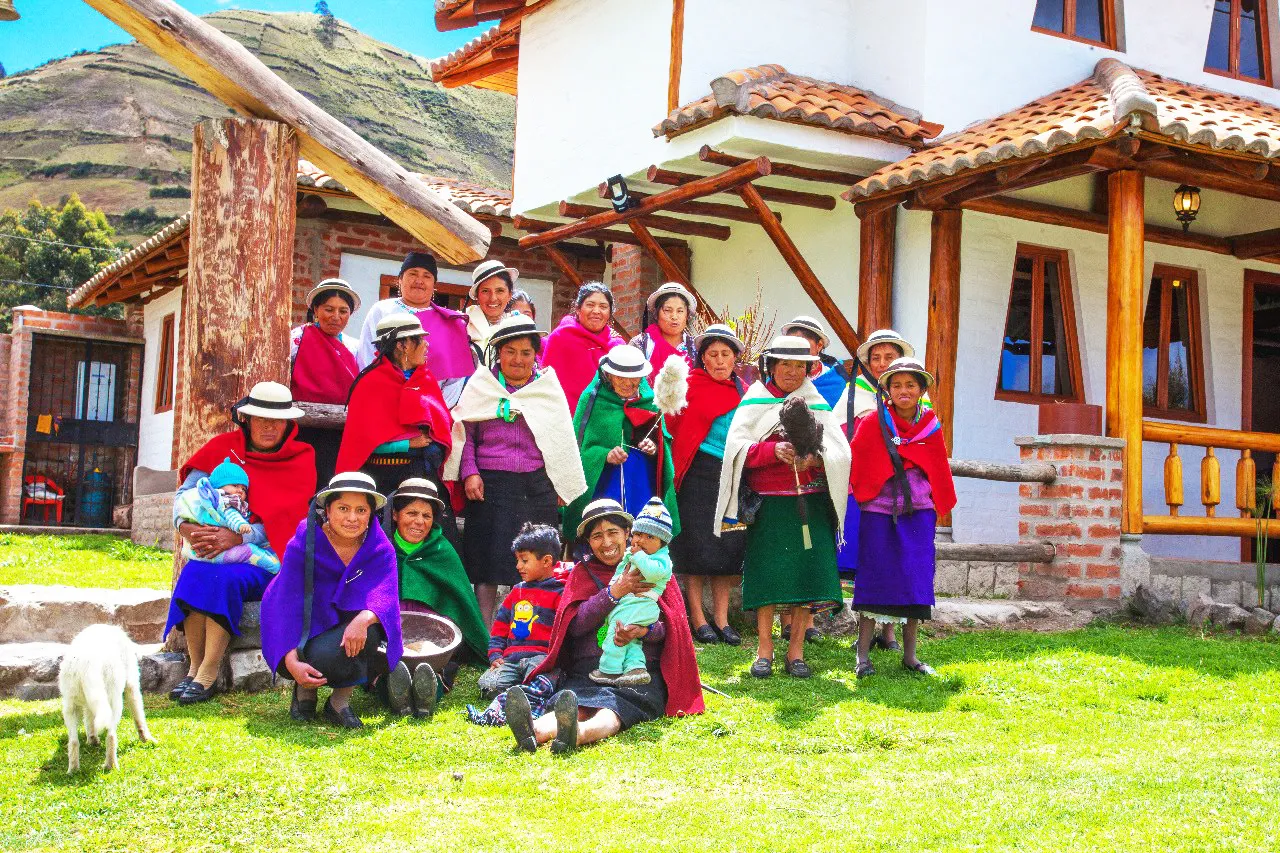 Turismo comunitario
Relación entre la comunidad y los turistas, desde una perspectiva intercultural.
Adecuado manejo de los recursos naturales, valoración de los patrimonios, los derechos territoriales y culturales de las nacionalidades y pueblos para una distribución de los beneficios.
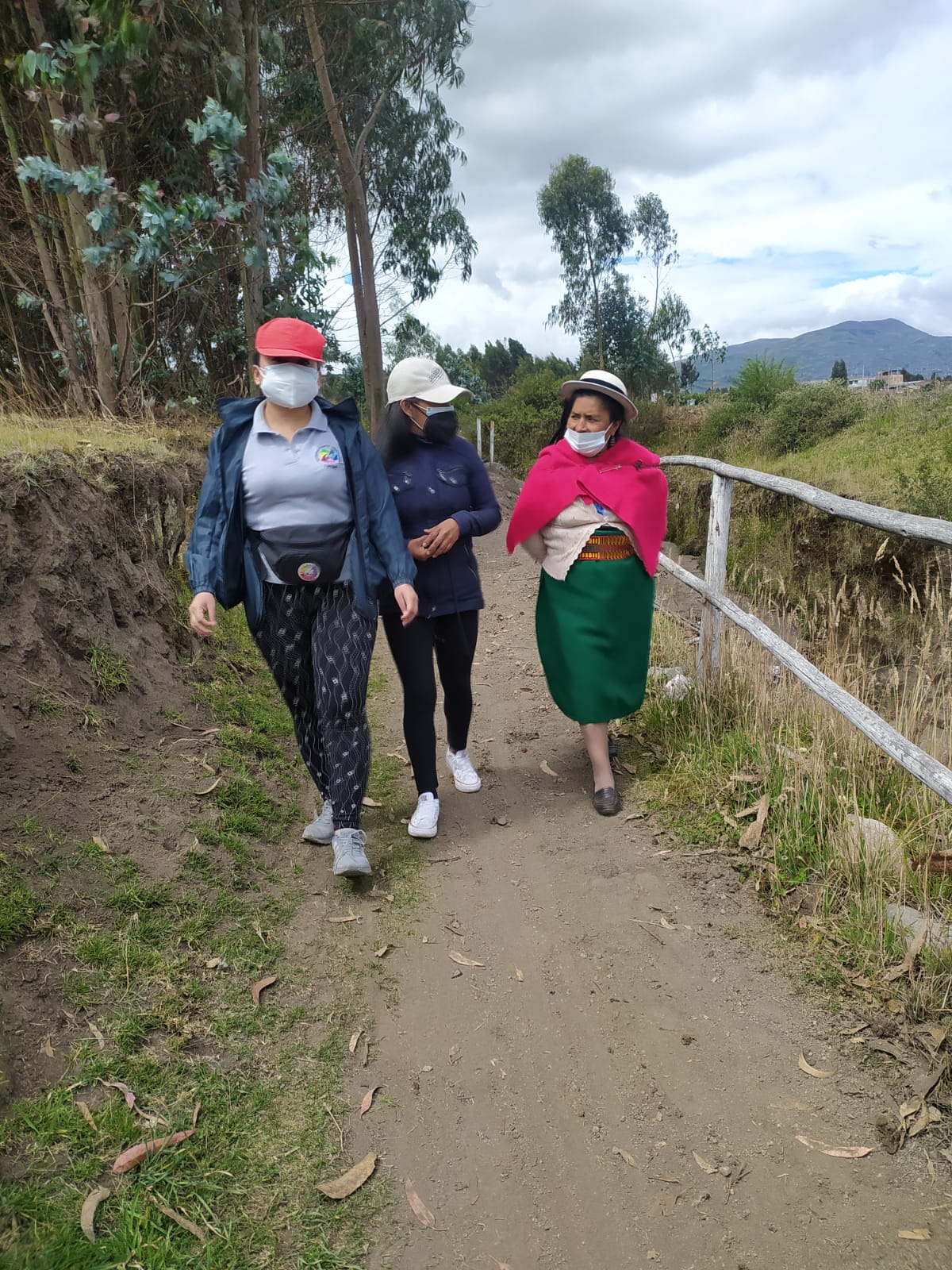 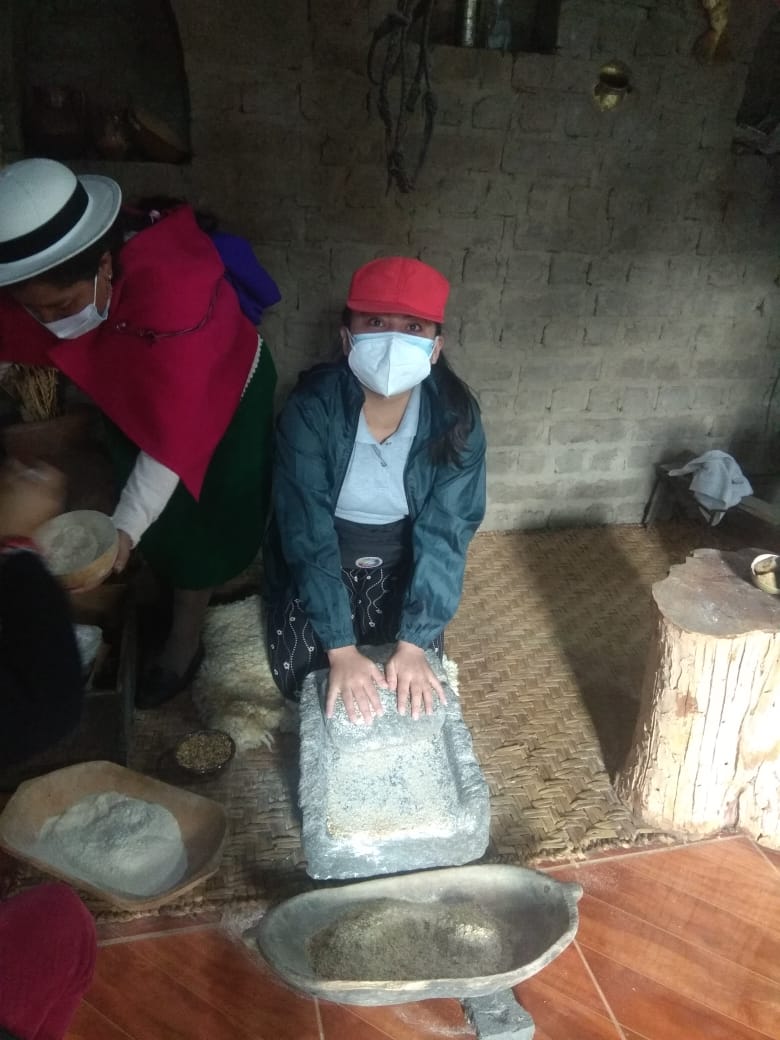 Caminata, visita a museos del sitio, observación de flora y fauna, convivencias con las familias, participación en actividades artesanales, entre otros.
Marco Legal
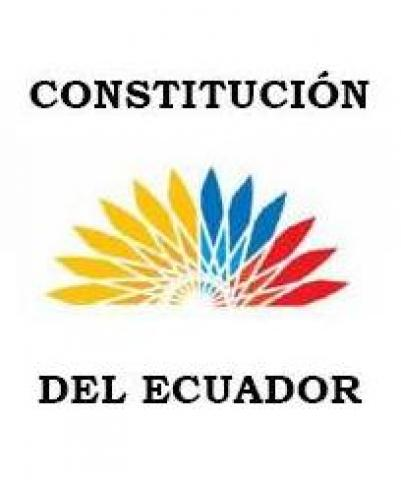 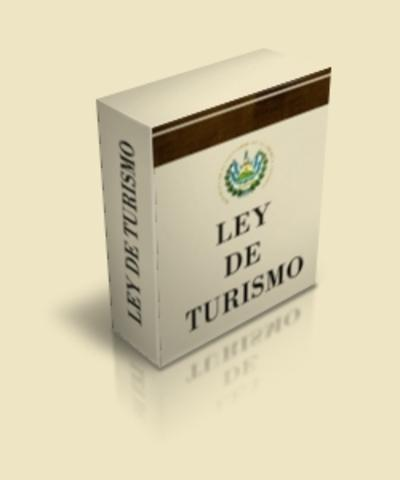 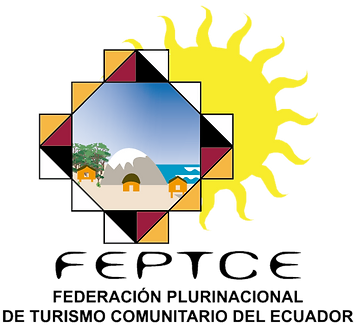 Art. 21 - Art. 57 - 
Art. 74 - Art. 248
Art. 1 - Art. 3 - Art. 4 - Art.12
Planes de desarrollo y elaboración de proyectos de interés común
CAPÍTULO II
MARCO METODOLÓGICO
9
Metodología
Investigación cualitativa
Mixto
Enfoque de investigación
Investigación cuantitativa
Por su finalidad
Aplicada
Metodología
Por fuentes de información
Mixta
Por las unidades de análisis
In situ
Tipología de investigación
Por el control de las variables
No experimental
Por el alcance
Descriptivo
10
Instrumentos
Encuesta
Dirigida a los turistas nacionales procedentes de Quito y Guayaquil
Entrevista
Acercamiento con el GADM de Riobamba,  GAD Parroquial Santiago de Calpi y prestadores de servicios de las dos comunidades
Observación
Reconocer los recursos naturales y culturales que tienen las comunidades
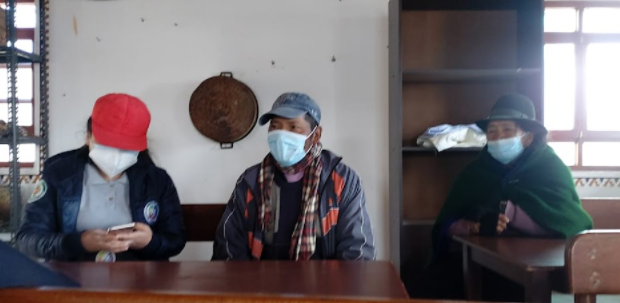 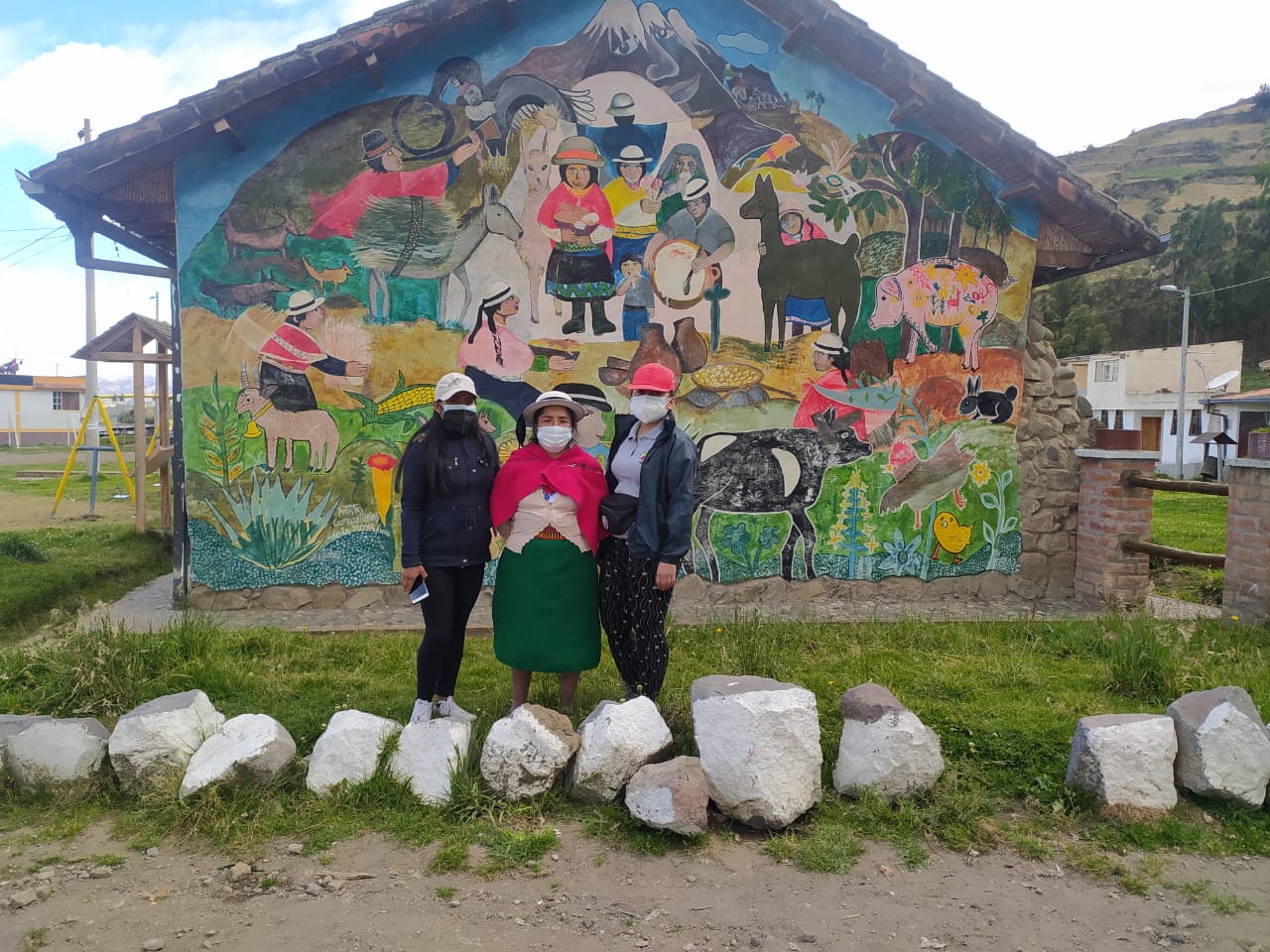 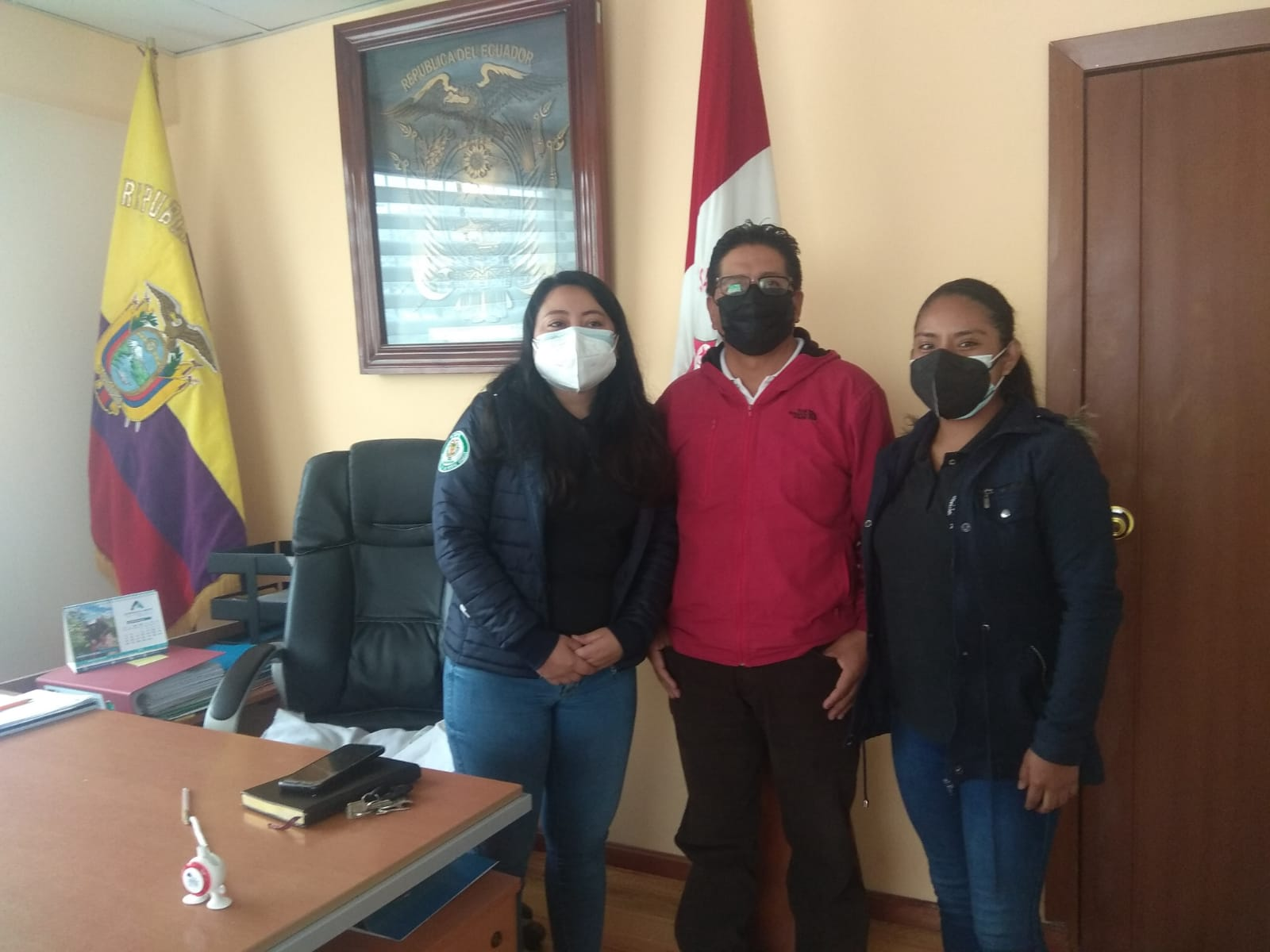 Parroquia Santiago de Calpi
Diagnóstico
Cantón Riobamba
Santiago de Calpi es una de las parroquias rurales, conformada por 17 comunidades y 11 barrios pertenecientes a la cabecera parroquial.

Población aproximada es de 6469 habitantes teniendo mayor autodenominación del pueblo indígena.  

Su economía está centrada en la agricultura, silvicultura y la construcción.

El turismo se vio afectado por el cierre de la Empresa Pública Ferrocarriles del Ecuador.
El cantón Riobamba, capital de la provincia del Chimborazo, está dividido en 16 parroquias.

La población que más predomina en la mestiza.

El turismo es considerado como un rubro socio-económico que sirve como generador de ingresos y empleo.
Resultados
13
Pregunta 5. ¿Considera interesante y llamativo realizar turismo comunitario? (tipo de turismo el cual los turistas conviven con la comunidad conociendo su vida, tradiciones y cultura de una manera distinta a los demás tipos de turismo).
Pregunta 6. Dentro de la parroquia Santiago de Calpi, cantón Riobamba, se encuentran las comunidades de La Moya y Jatari Campesino donde se podrá realizar actividades como danzas típicas, elaboración de artesanías, degustación de platos típicos, entre otros ¿Estaría interesando en conocer dichas comunidades? Seleccione en una escala del 1 al 5 siendo 1 nada de interés, 2 poco interés, 3 algo de interés, 4 bastante interés y 5 mucho interés.
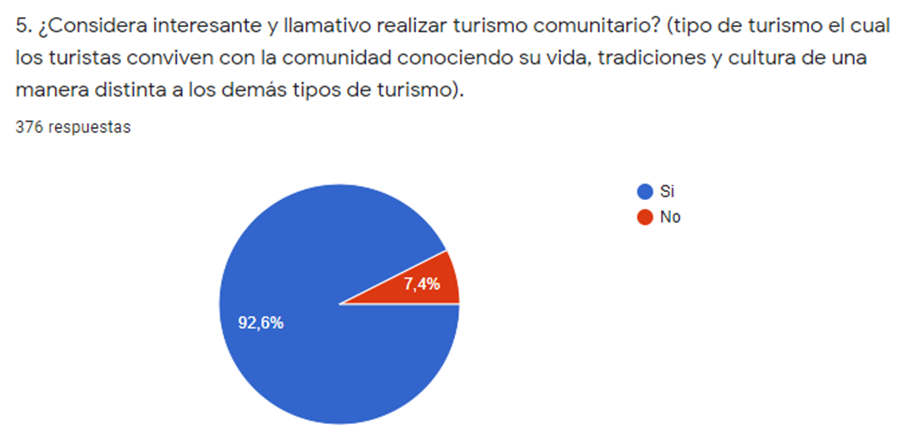 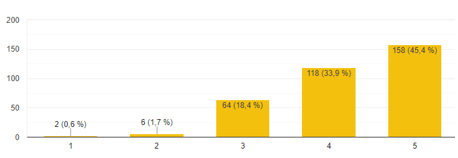 45,4%
Pregunta 9.	¿Por qué medios ha recibido o le gustaría recibir información acerca de las comunidades?
Pregunta 11.	 ¿Cuánto estaría dispuesto a pagar por un día de actividades turísticas y/o servicios en las comunidades? Precio por persona.
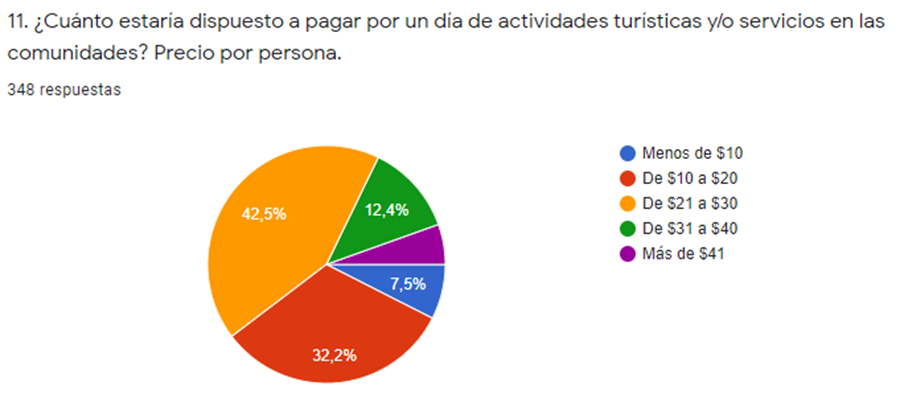 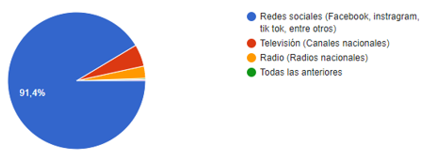 CAPÍTULO III
Propuesta
16
Introducción
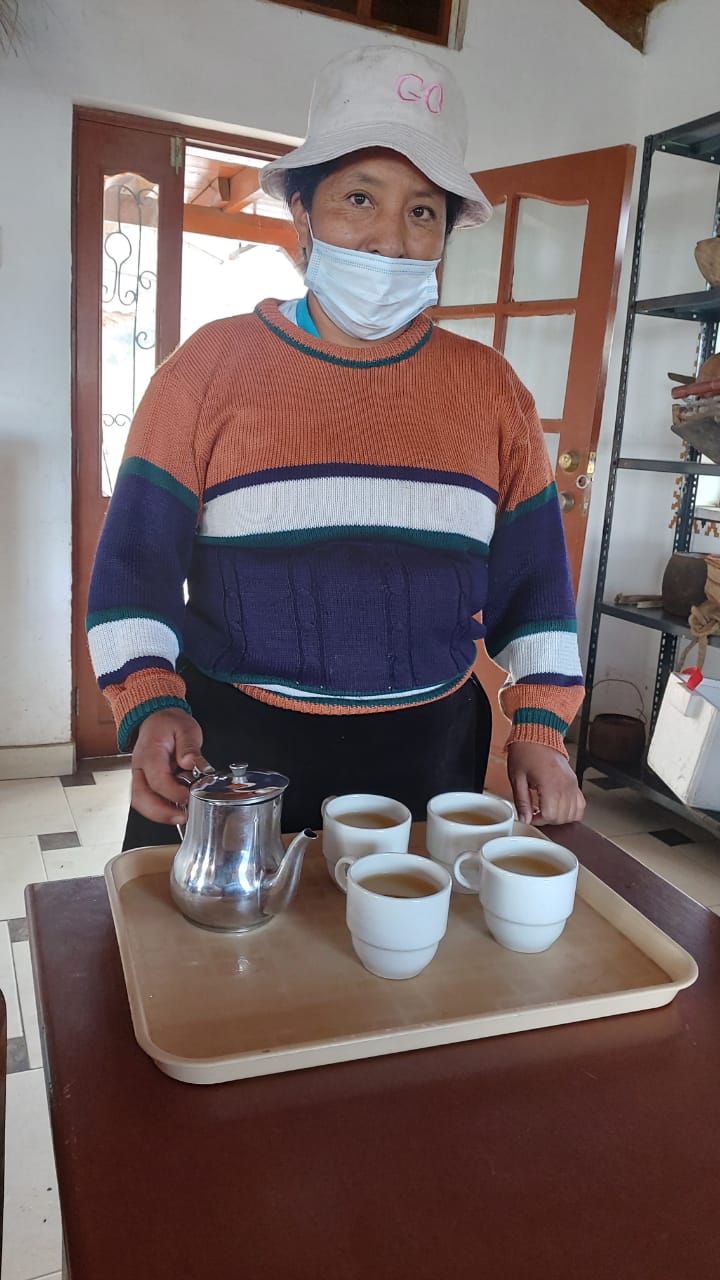 Estrategias que aporten al desarrollo local
Resultados de instrumentos aplicados
Impulso del turismo comunitario
PLAN DE ACCIÓN
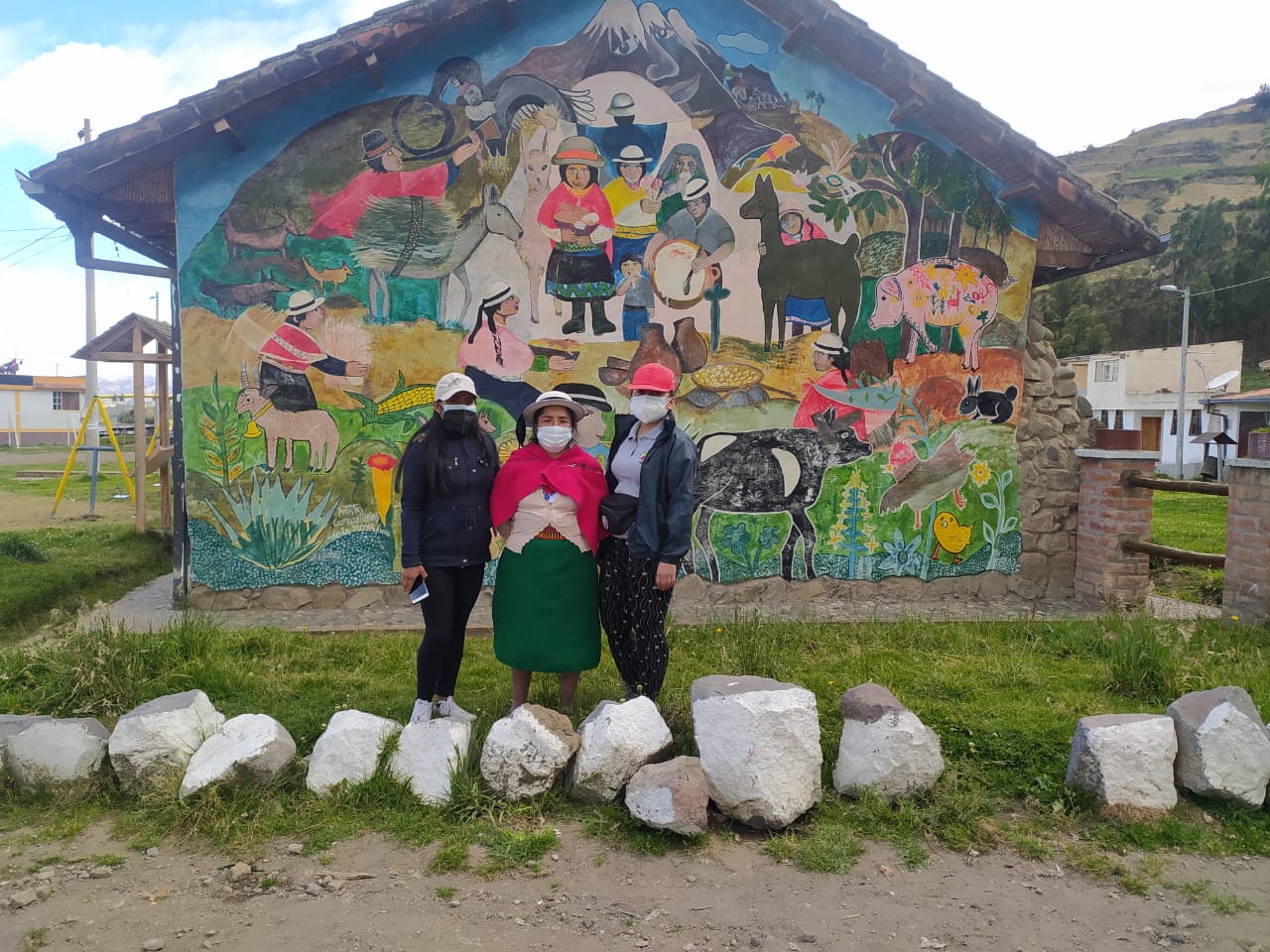 Aprovechamiento de recursos turísticos
Planificación + 
apoyo
ESTRATEGIAS
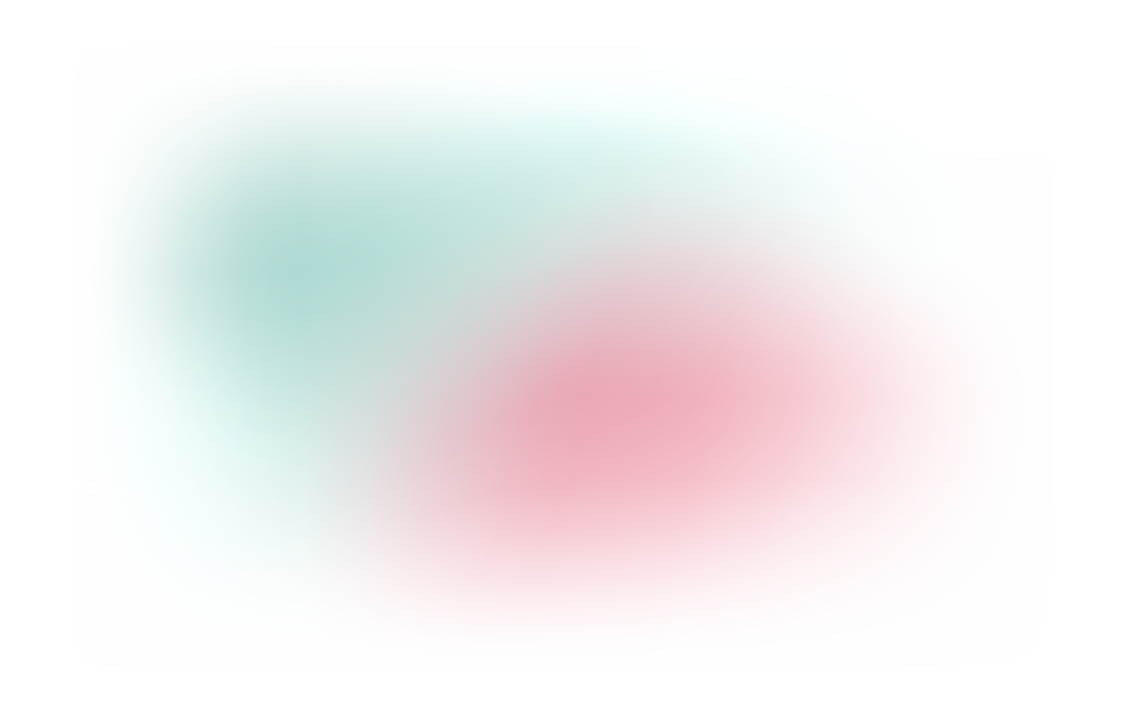 01
Levantamiento de información y jerarquización de los atractivos turísticos de las comunidades
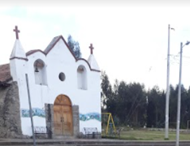 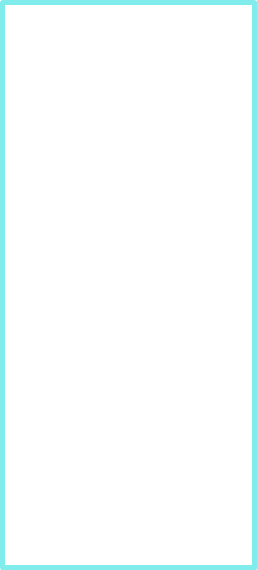 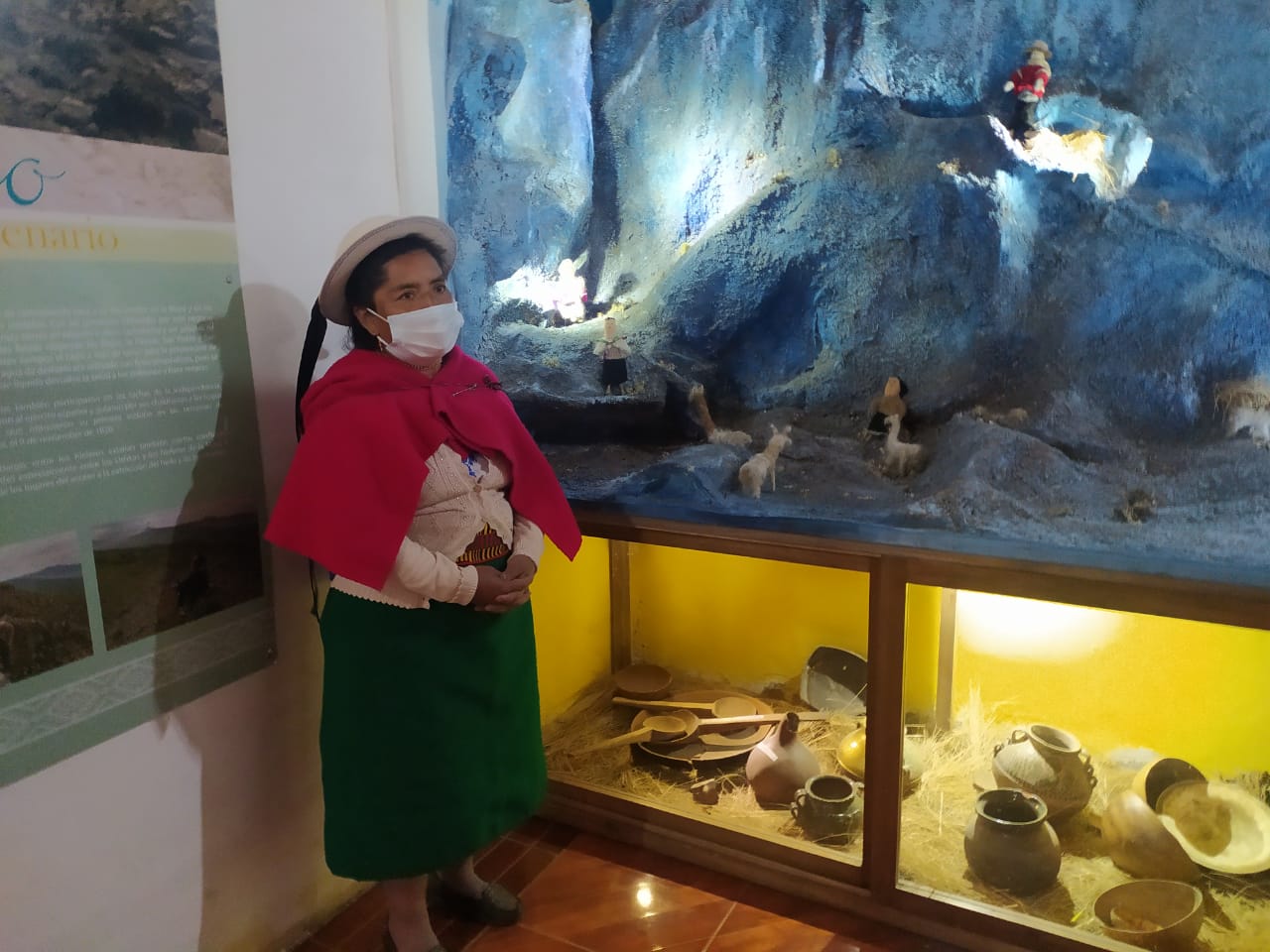 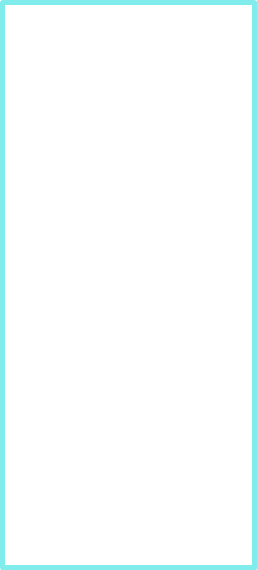 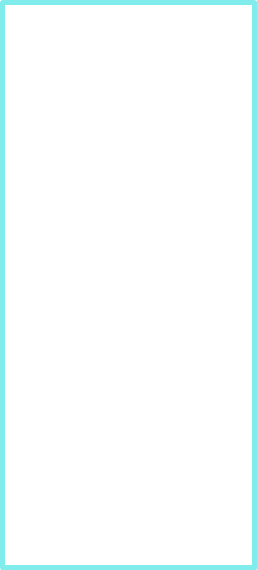 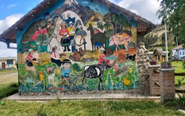 Centro interpretativo
 La Moya
Mural Comunidad La Moya
COMUNIDAD LA MOYA
Iglesia San Agustín
Manifestaciones culturales
Acervo cultural y popular
Fiestas religiosas, tradiciones y creencias populares
Jerarquía II
No tiene ningún costo
Manifestaciones culturales
Acervo cultural y popular
Artesanías y Artes
Jerarquía II
Costo $2,00
Manifestaciones culturales
Acervo cultural y popular
Artesanías y artes
Jerarquía II
No tiene ningún costo
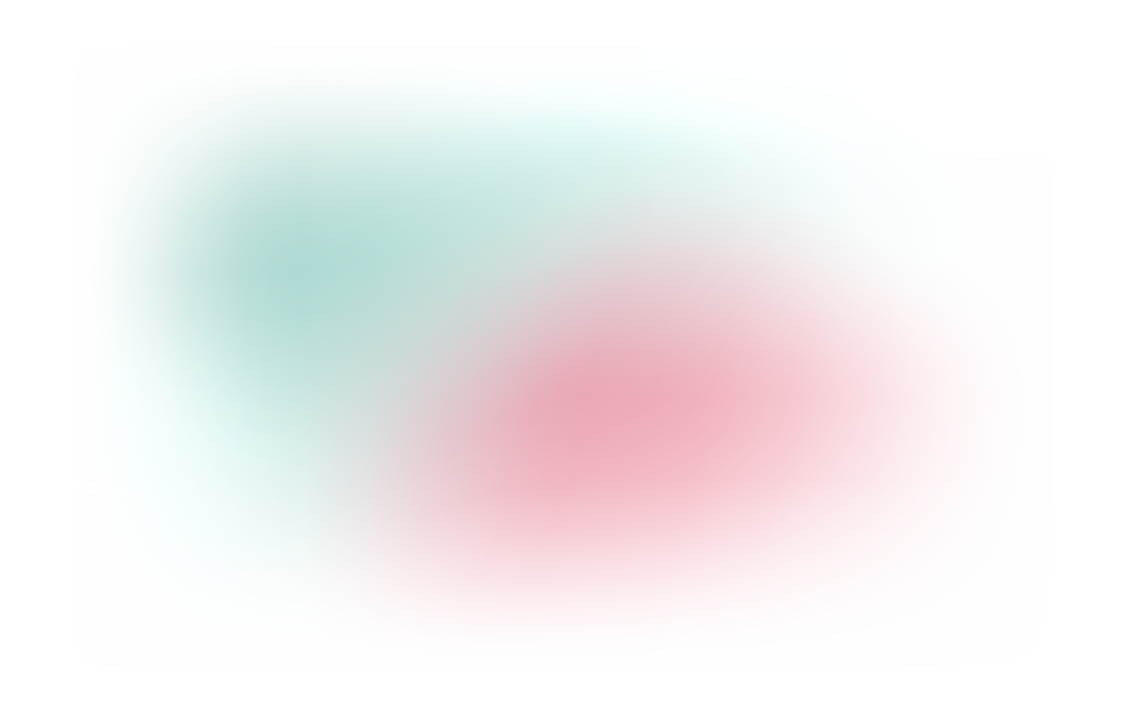 01
Levantamiento de información y jerarquización de los atractivos turísticos de las comunidades
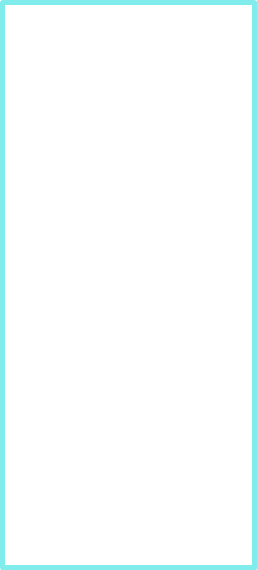 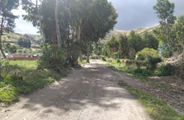 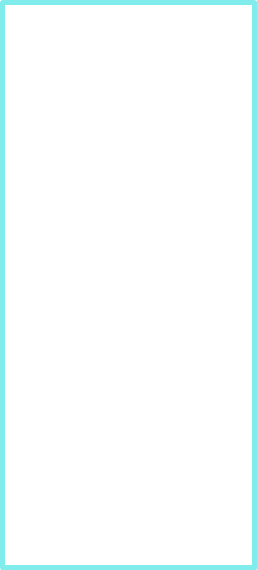 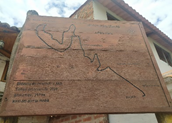 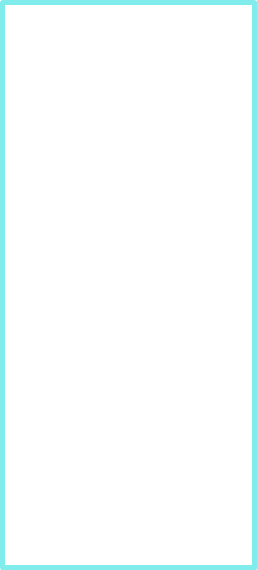 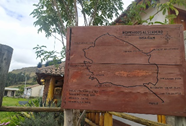 COMUNIDAD LA MOYA
Sendero 
“Urkukunapak Ñan”
Sendero 
“Lobo Ñan”
Sendero 
“Inka Ñan”
Atractivos naturales
Bosques
En páramo
Jerarquía II
Costo $5,00 incluido guía
Atractivos naturales
Bosques
En páramo
Jerarquía II
Costo $8,00 incluido guía
Atractivos naturales
Bosques
En páramo
Jerarquía II
Costo $10,00 incluido guía
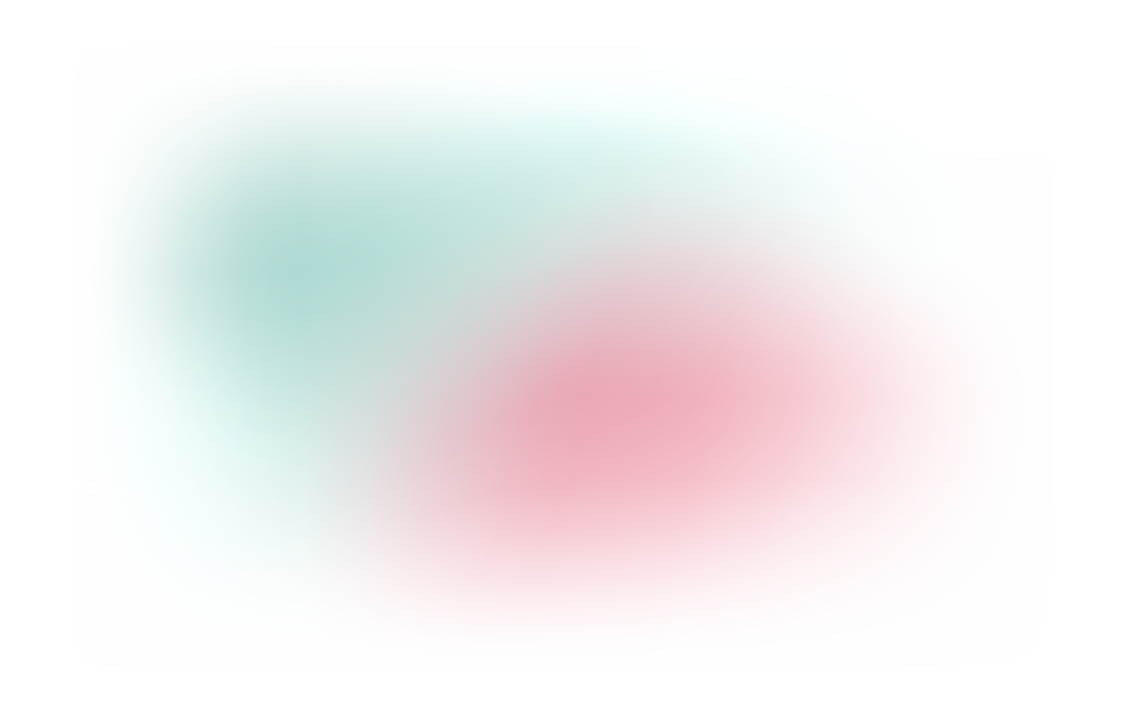 01
Levantamiento de información y jerarquización de los atractivos turísticos de las comunidades
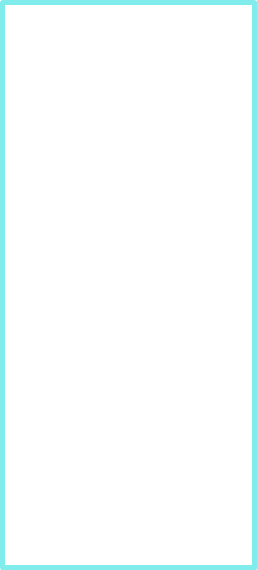 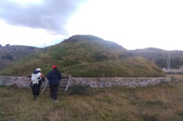 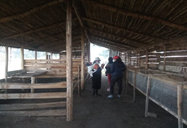 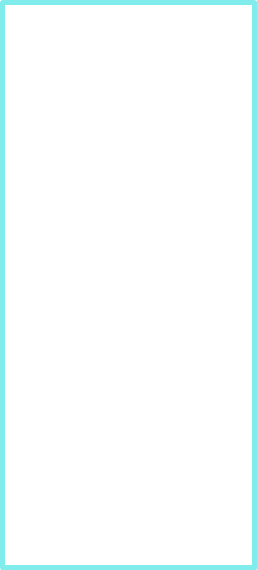 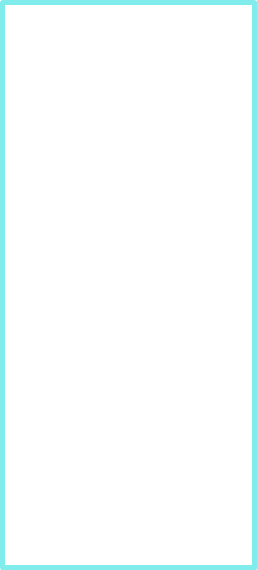 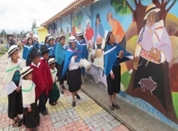 COMUNIDAD    JATARI CAMPESINO
Cerro Comunidad 
Jatari Campesino
Granja Comunitaria
Mural Jatari Campesino
Manifestaciones culturales
Realizaciones técnicas y científicas
Centros agropecuarios y pesqueros
Jerarquía II
No tiene ningún costo
Atractivos naturales
Montañas
Baja montaña
Jerarquía II
No tiene ningún costo
Manifestaciones culturales
Acervo cultural y popular
Artesanías y artes
Jerarquía II
No tiene ningún costo
Diseño de una ruta turística desde la comunidad Jatari Campesino hasta la comunidad La Moya
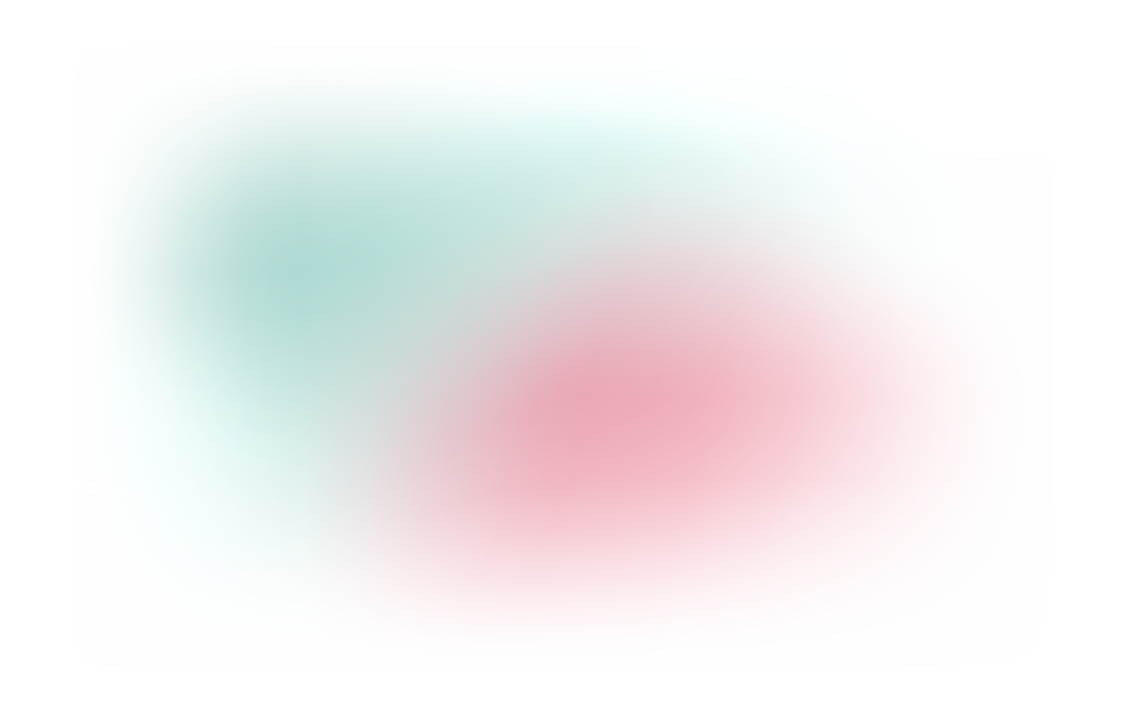 02
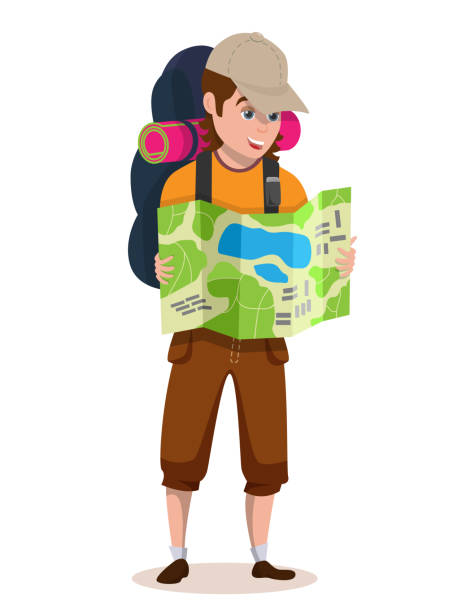 2 Días - 1 noche
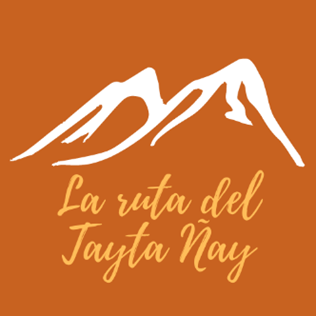 Full day
2 días - 1 noche
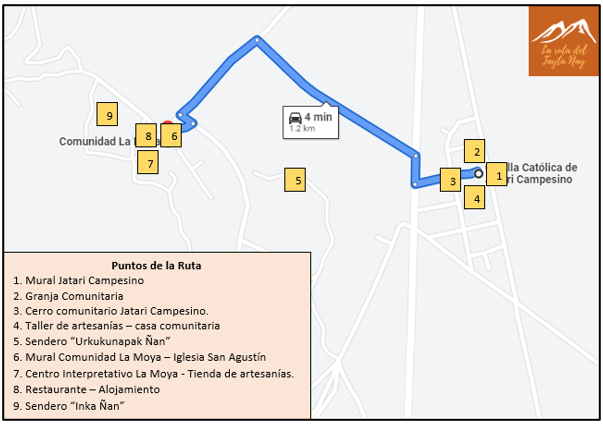 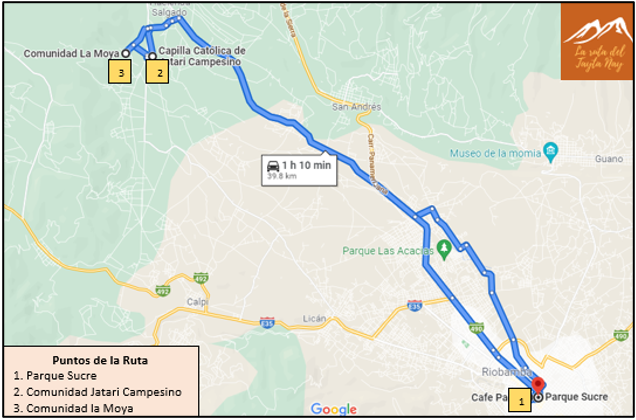 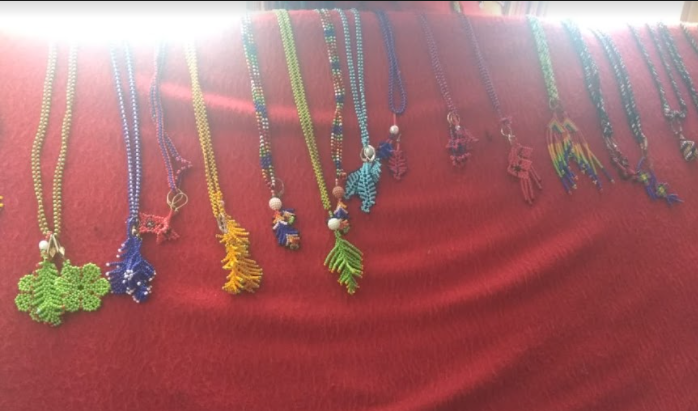 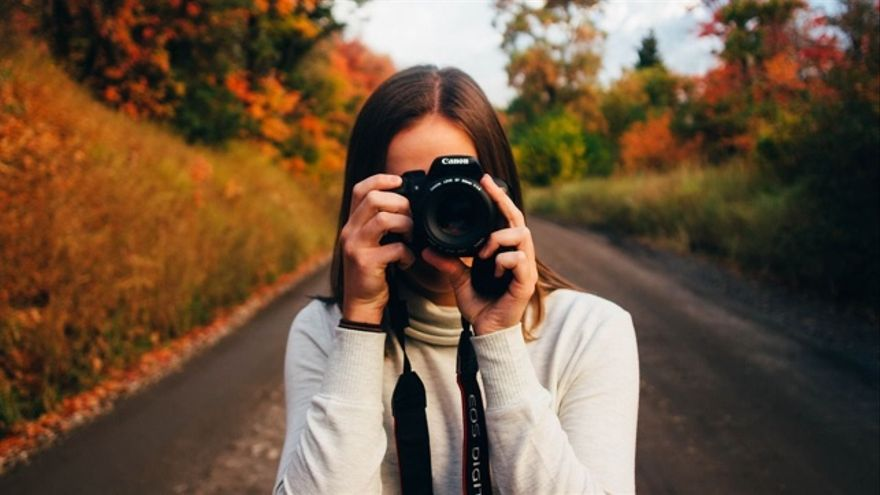 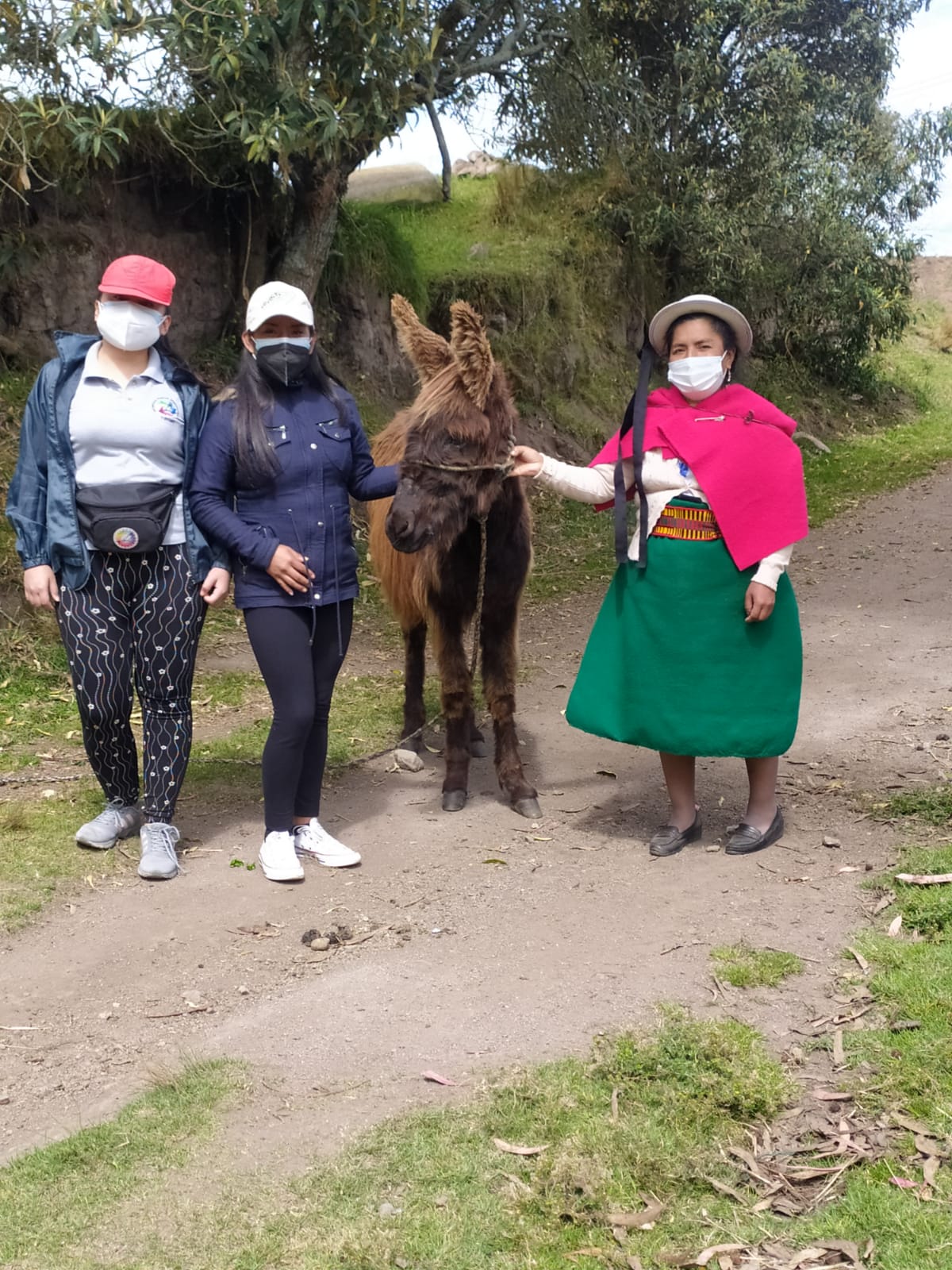 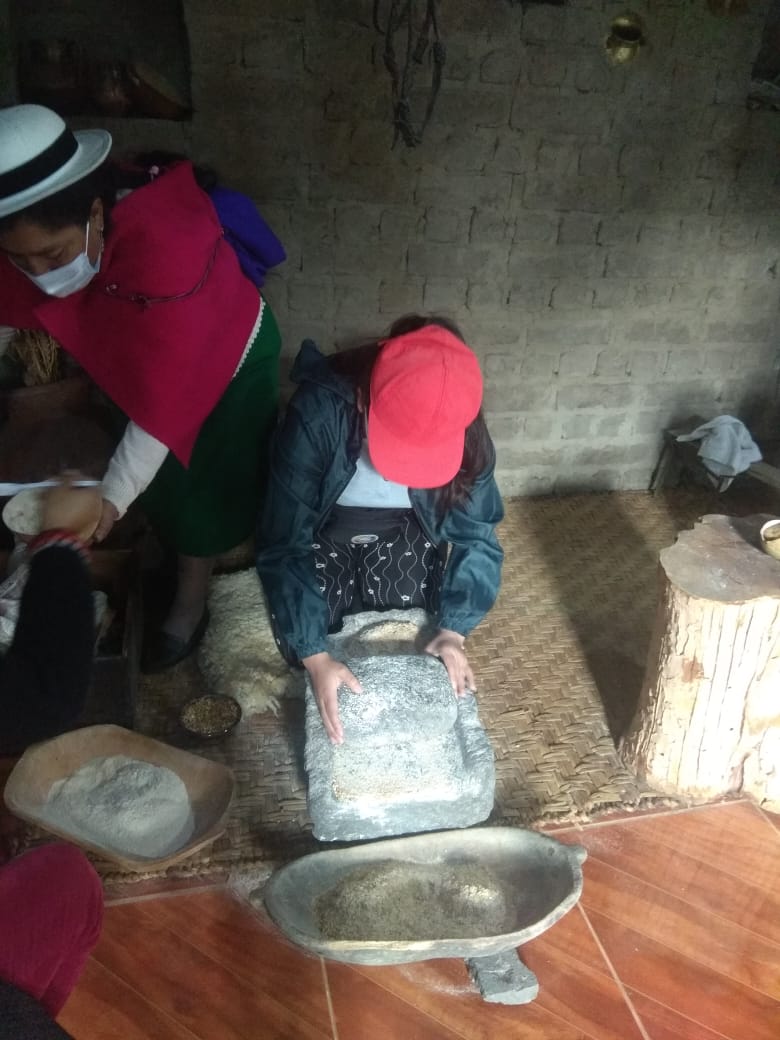 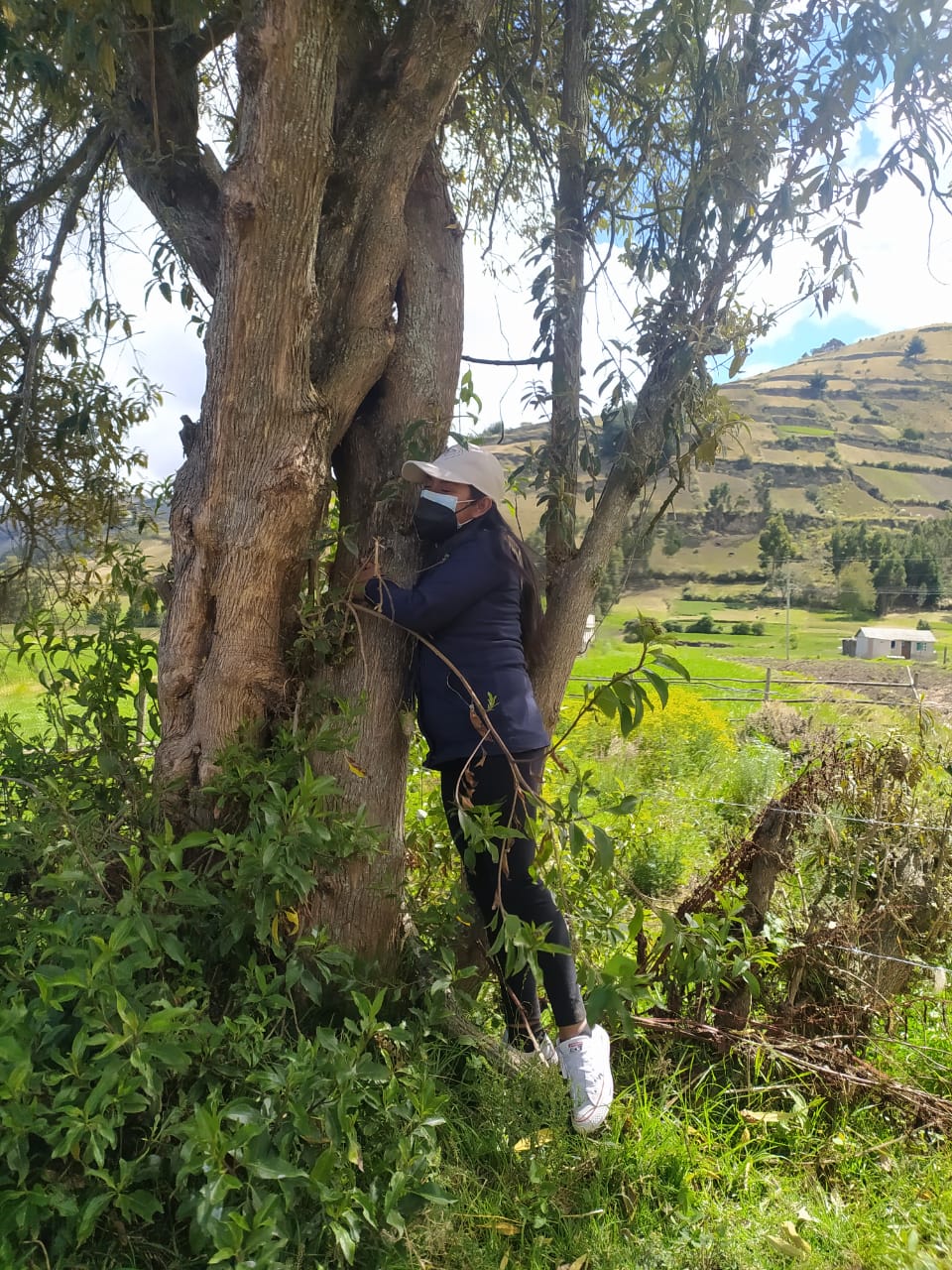 2 días - 1 noche - Presupuesto
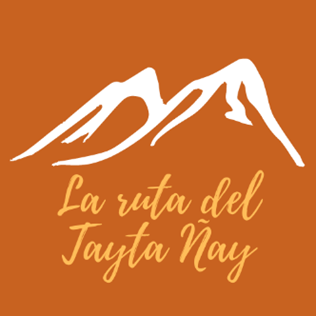 Transporte y guianza
Alimentación
Actividades
Alojamiento
Full Day
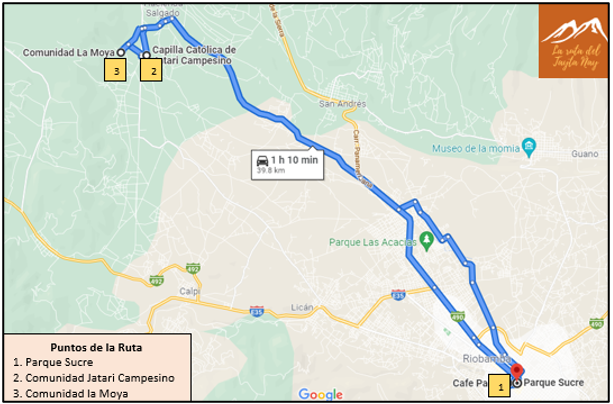 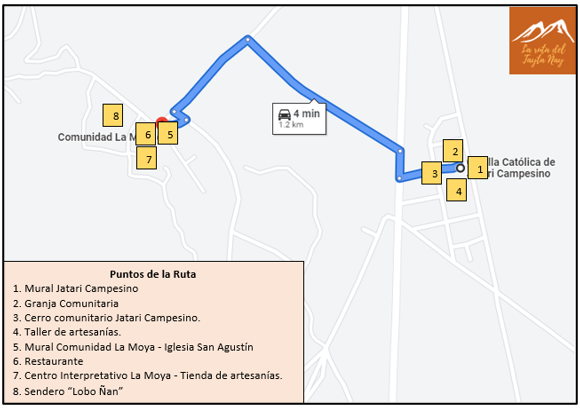 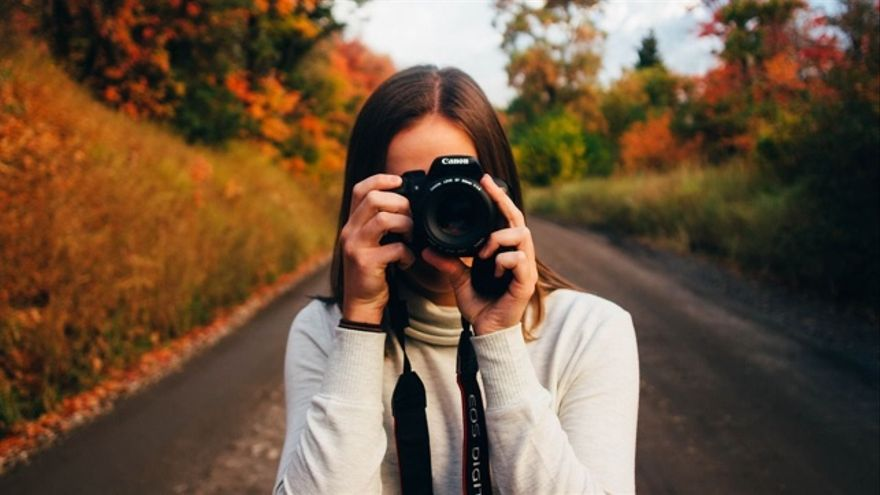 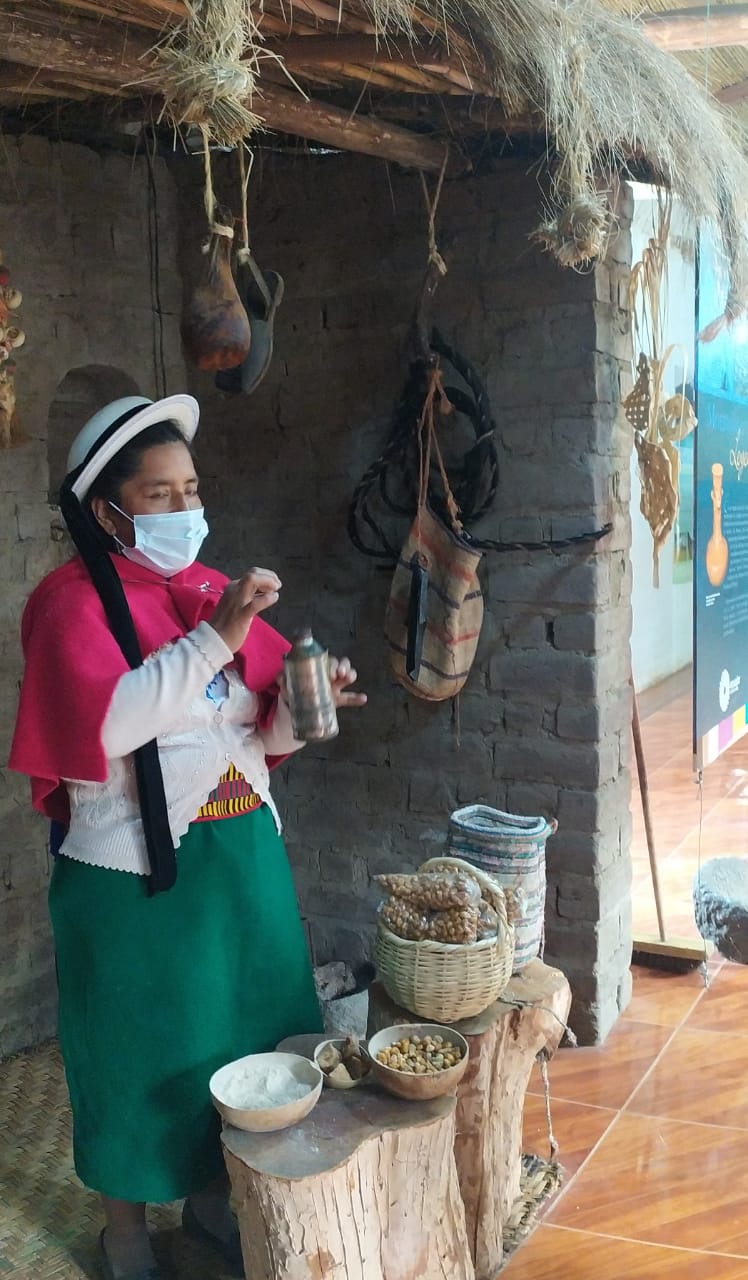 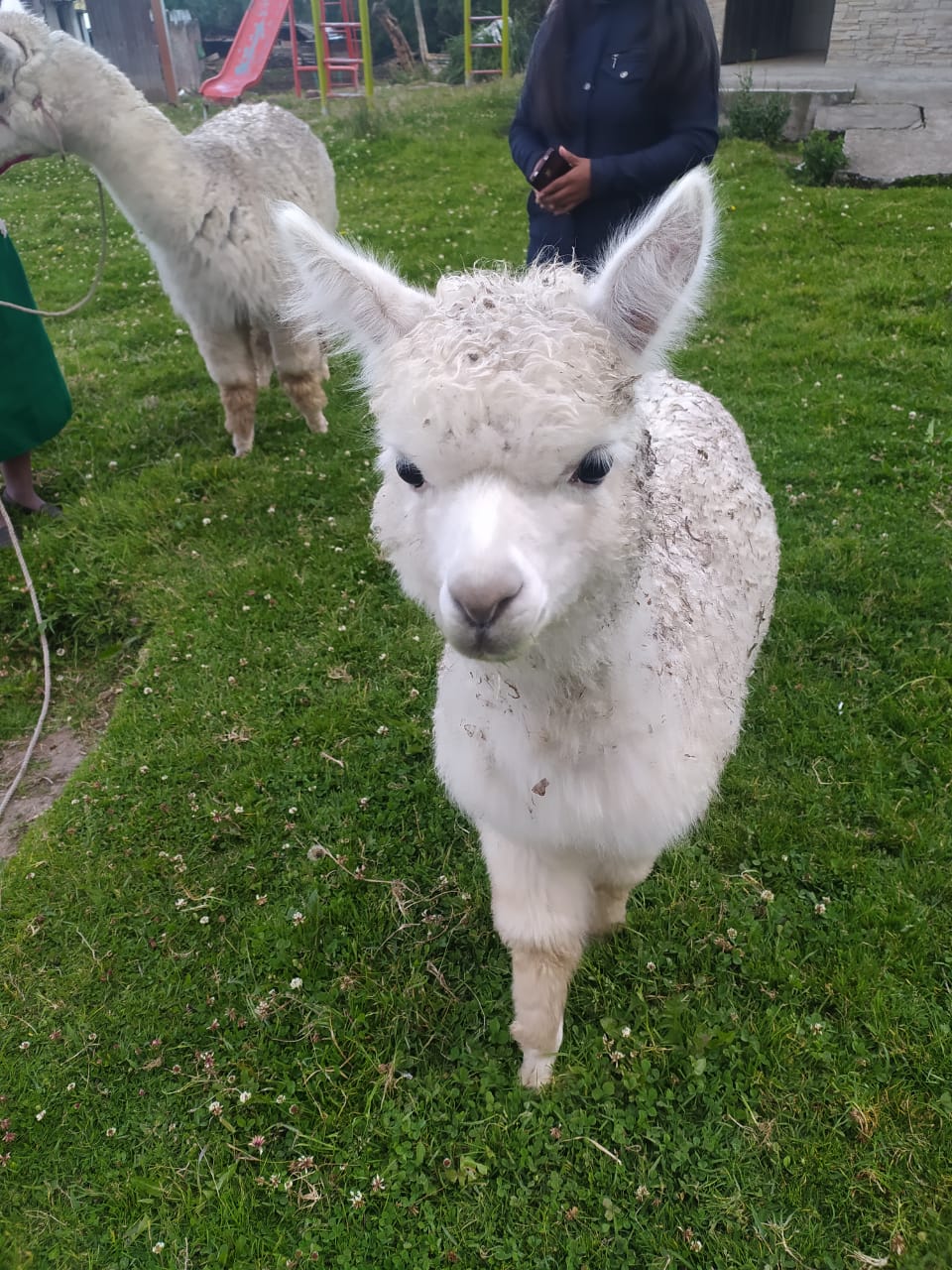 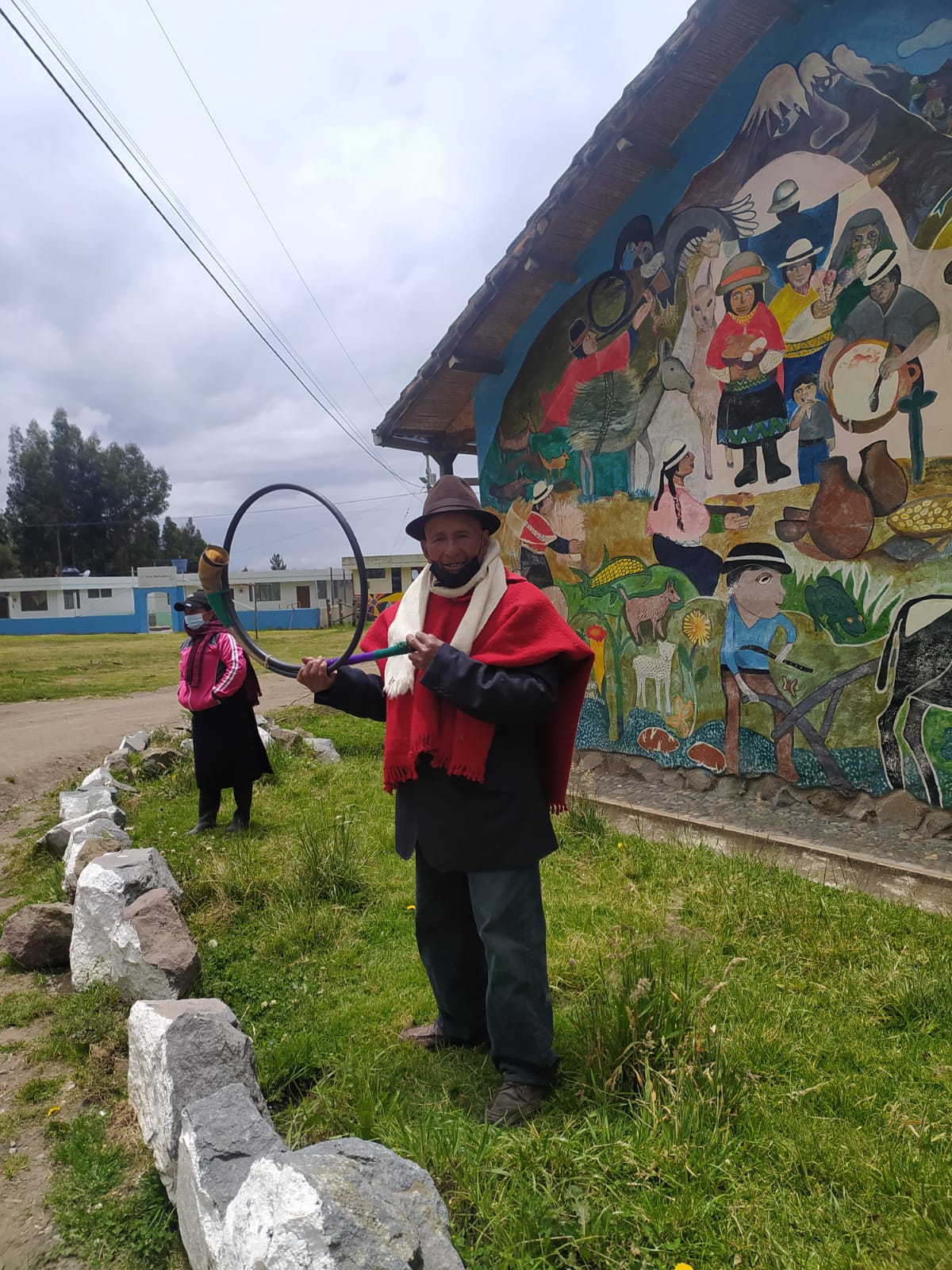 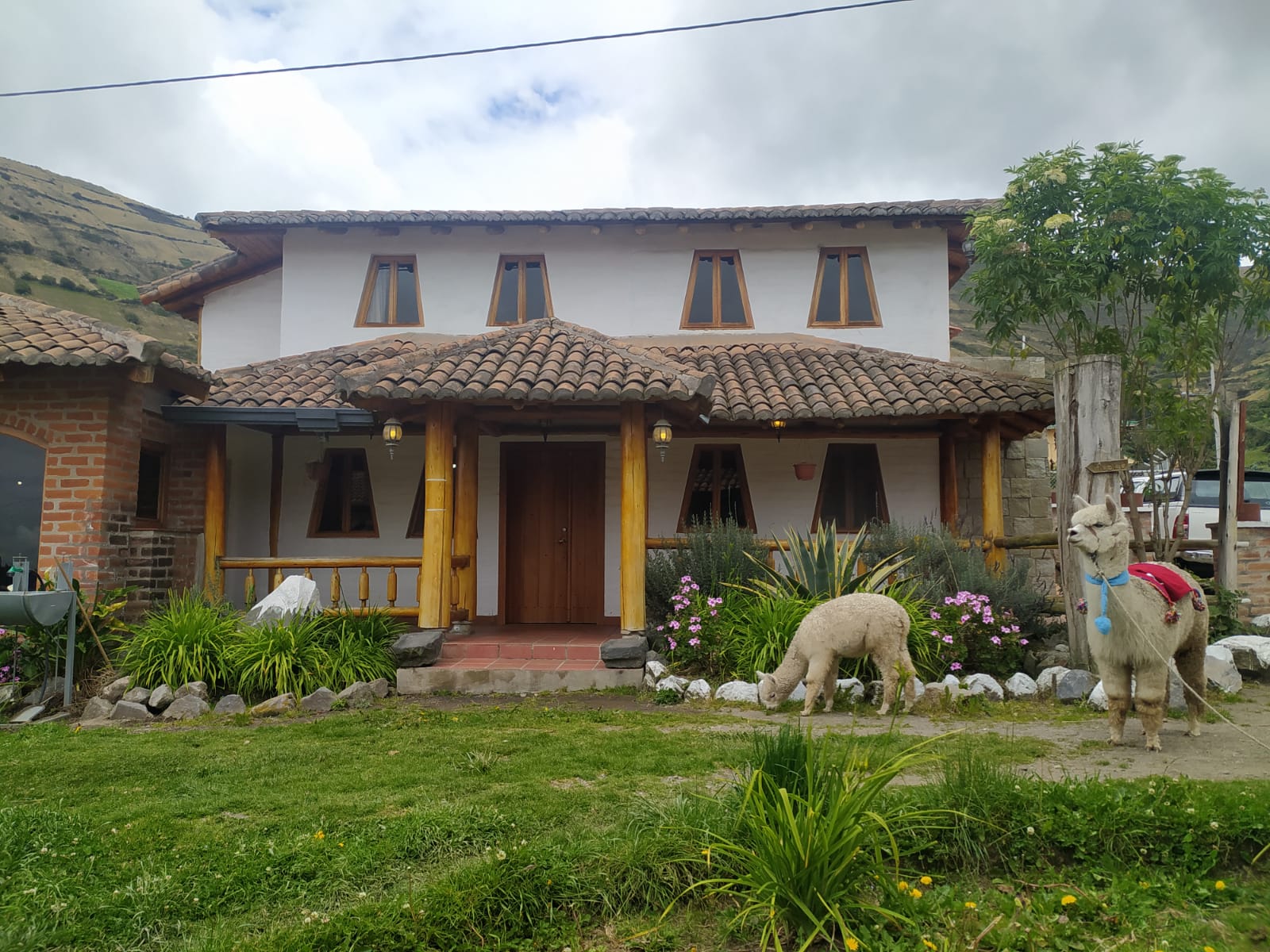 Full Day - Presupuesto
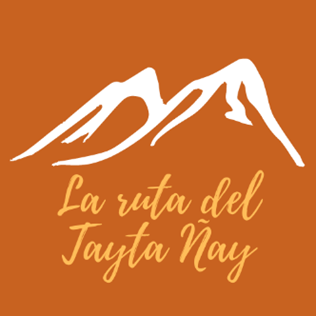 Transporte y guianza
Alimentación
Actividades
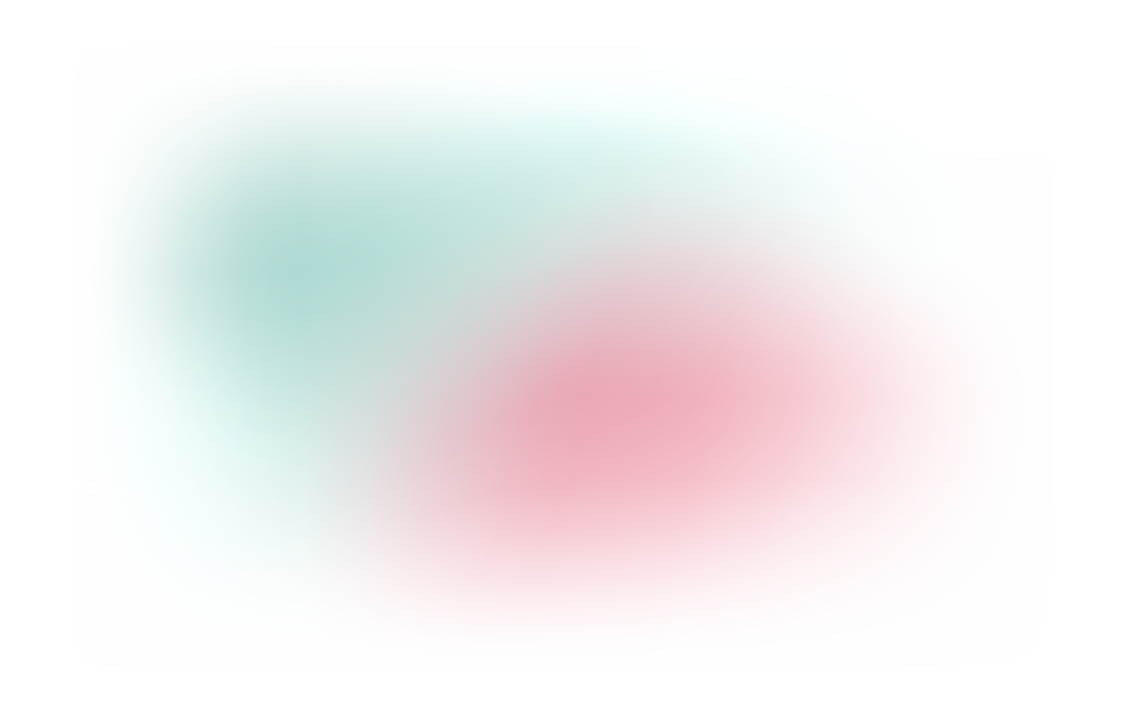 Creación de un huerto rural comunitario
03
Procedimiento para la preparación de un huerto
Realizar camas altas o canteros
Cultivar productos
Elegir el lugar
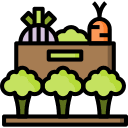 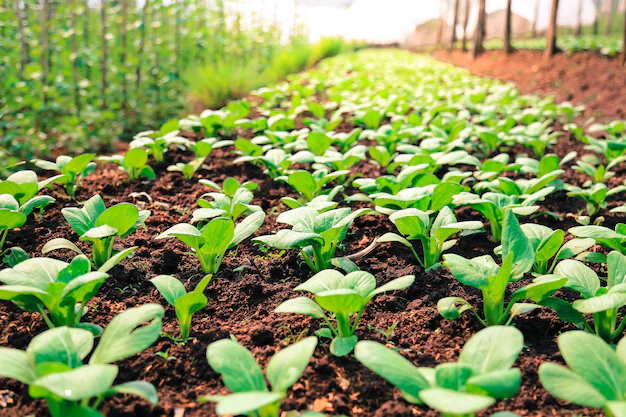 Preparar el suelo
Realizar cercado
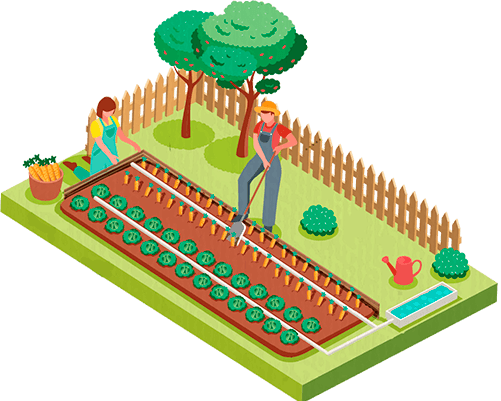 Limpieza del terreno
Nivelar el suelo del terreno
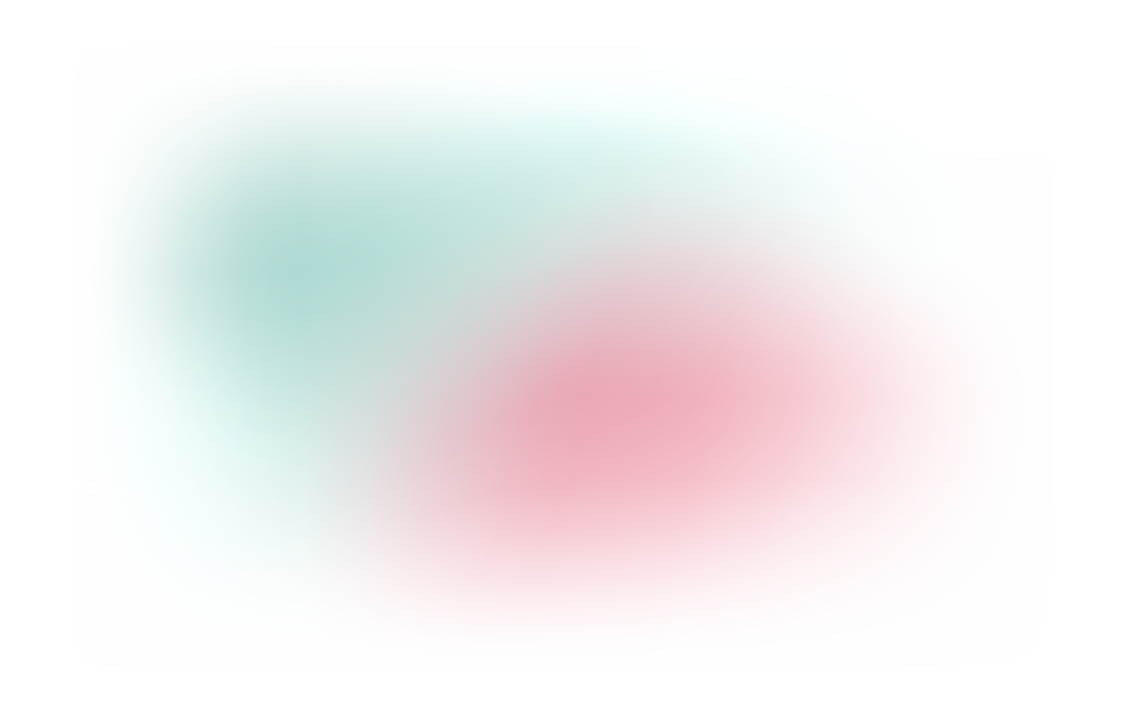 Creación de un huerto rural comunitario
03
Selección de productos propios de las comunidades
Costo estimado
Productos
Maquinaria/ herramientas
Valor total:$711,75
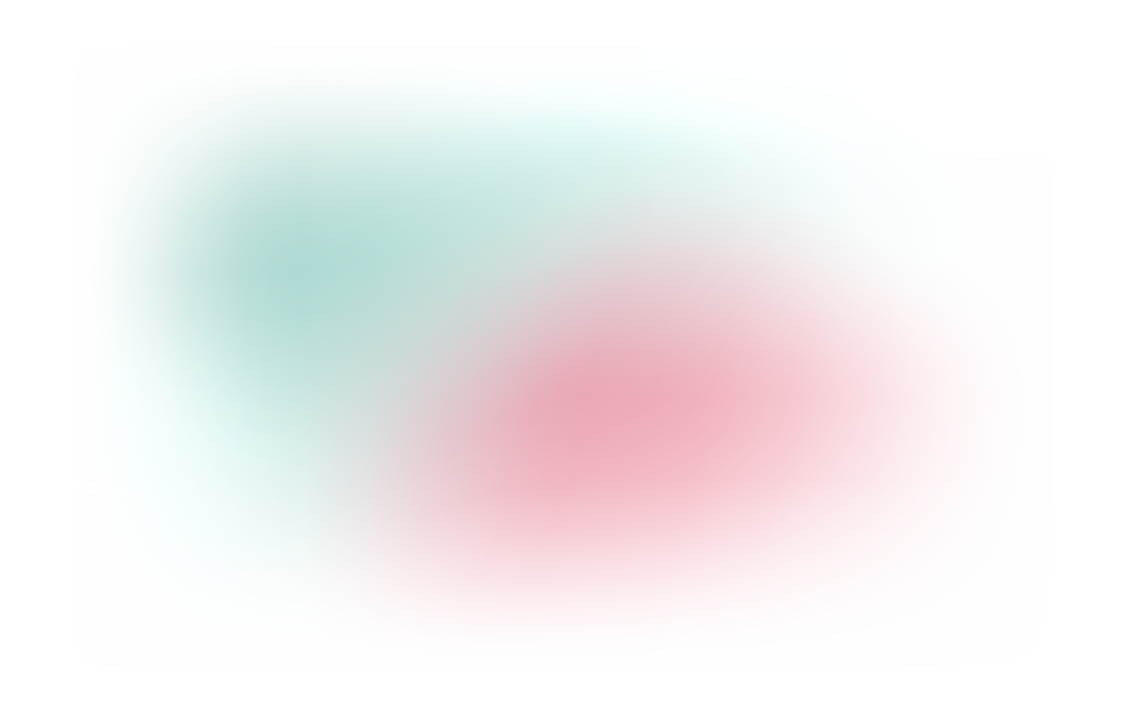 03
Recomendaciones para la creación de un huerto rural comunitario
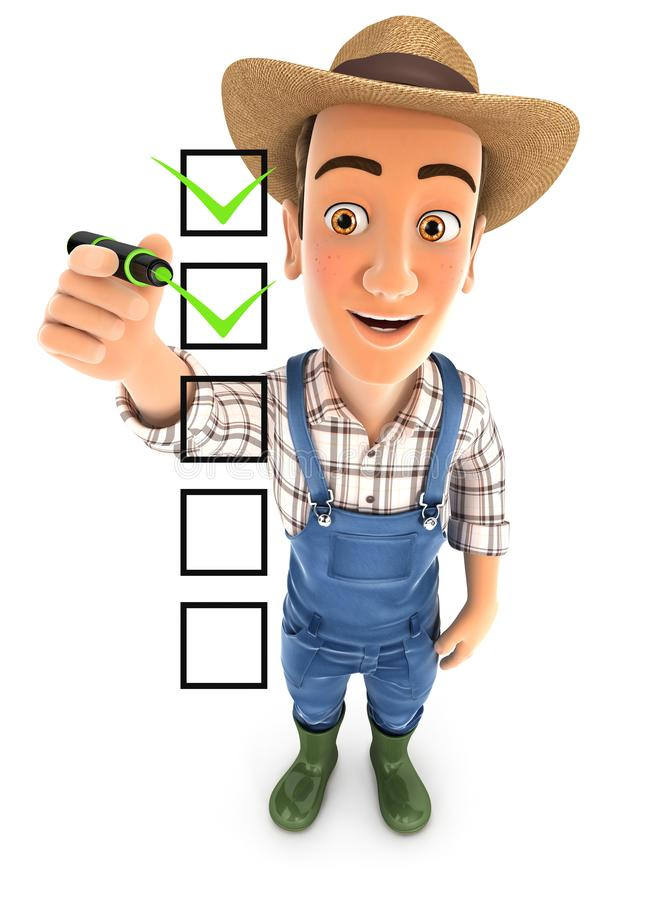 Capacitación relacionada con el tema de los huertos
Tamaño del terreno
Terreno con árboles y arbustos
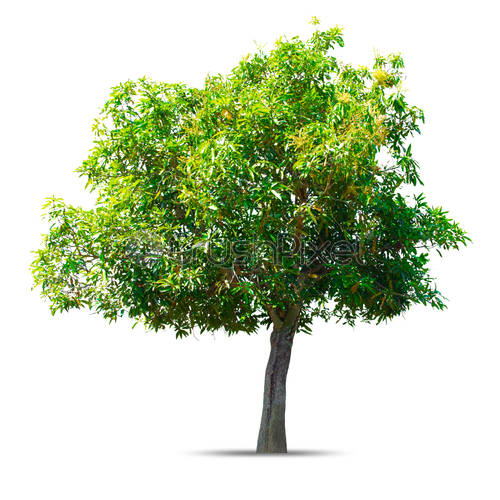 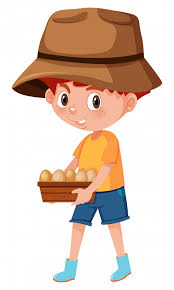 2
3
1
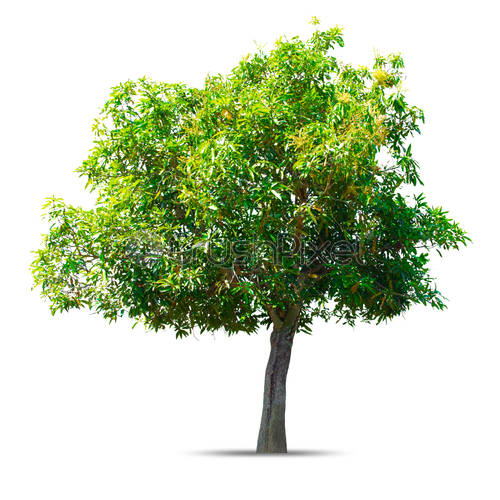 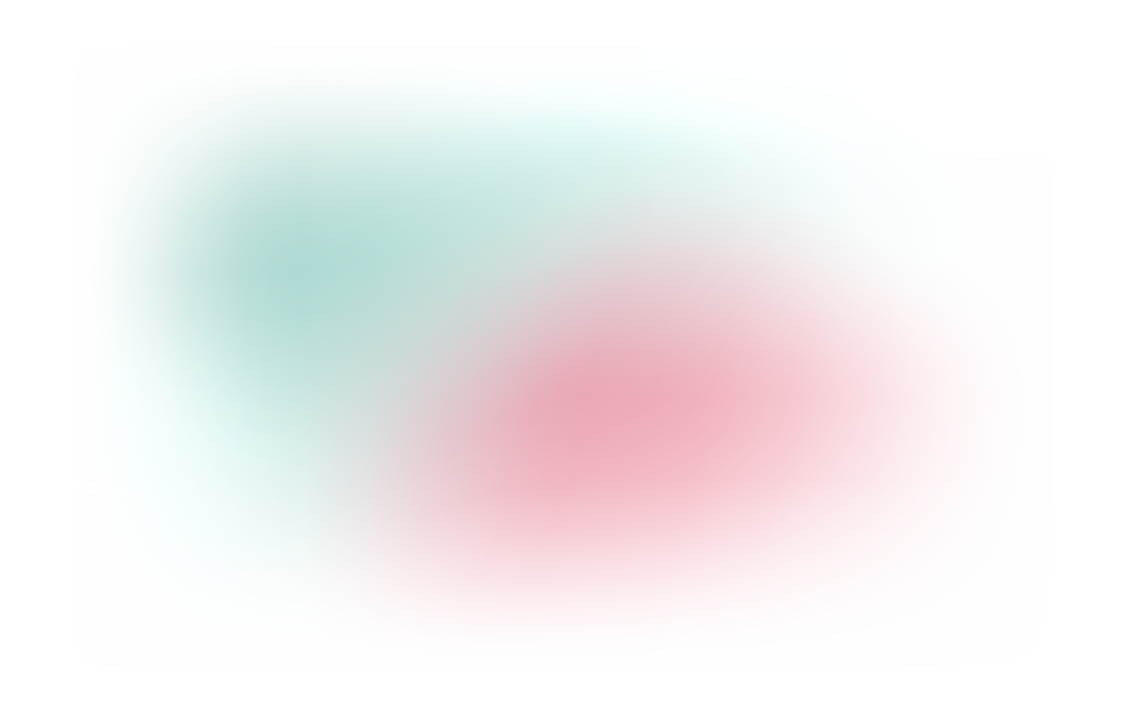 04
Diseño de página web y redes sociales para promocionar a las comunidades
PORTADA
ATRACTIVOS TURÍSTICOS
HISTORIA
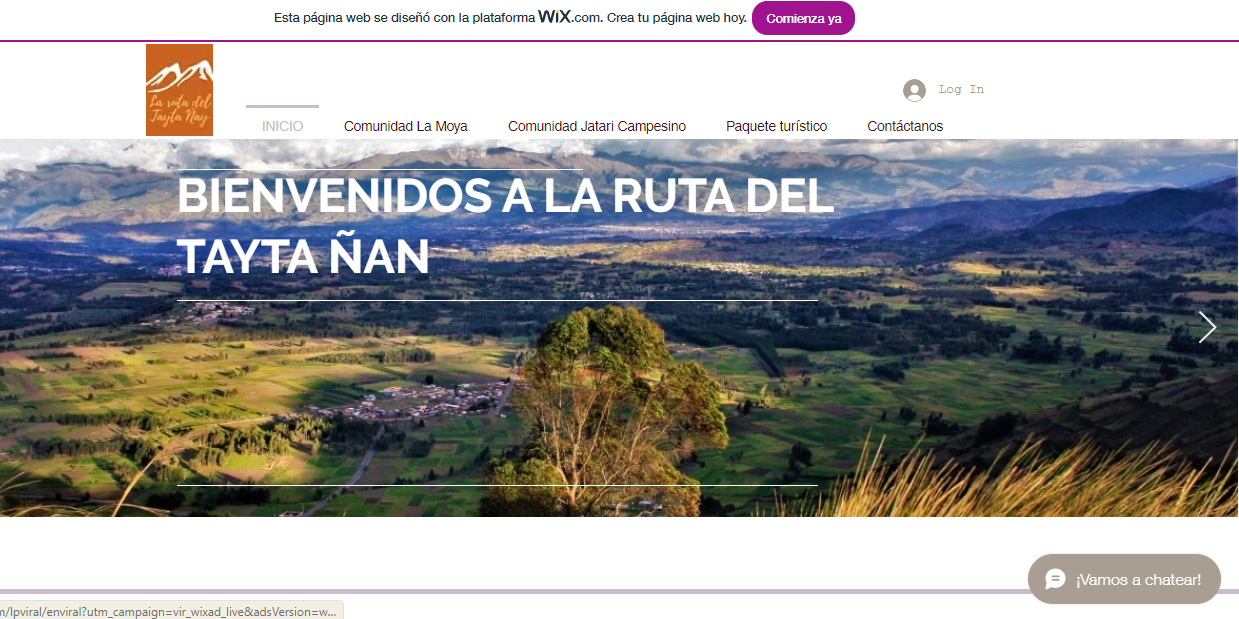 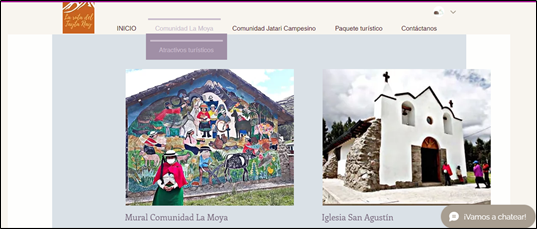 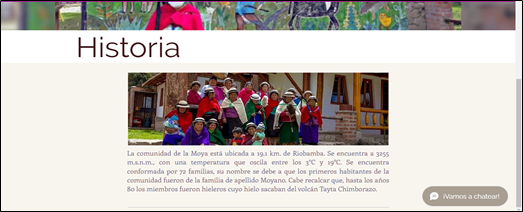 DETALLES PAQUETE TURÍSTICO
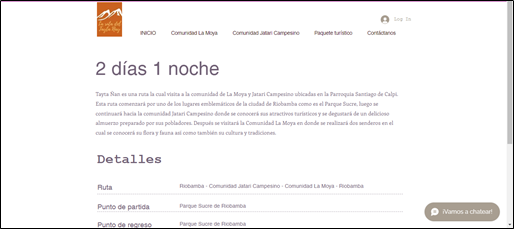 ELECCIÓN DE PAQUETES TURÍSTICOS
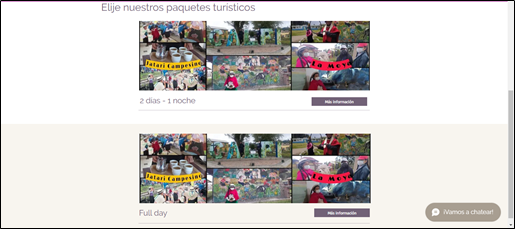 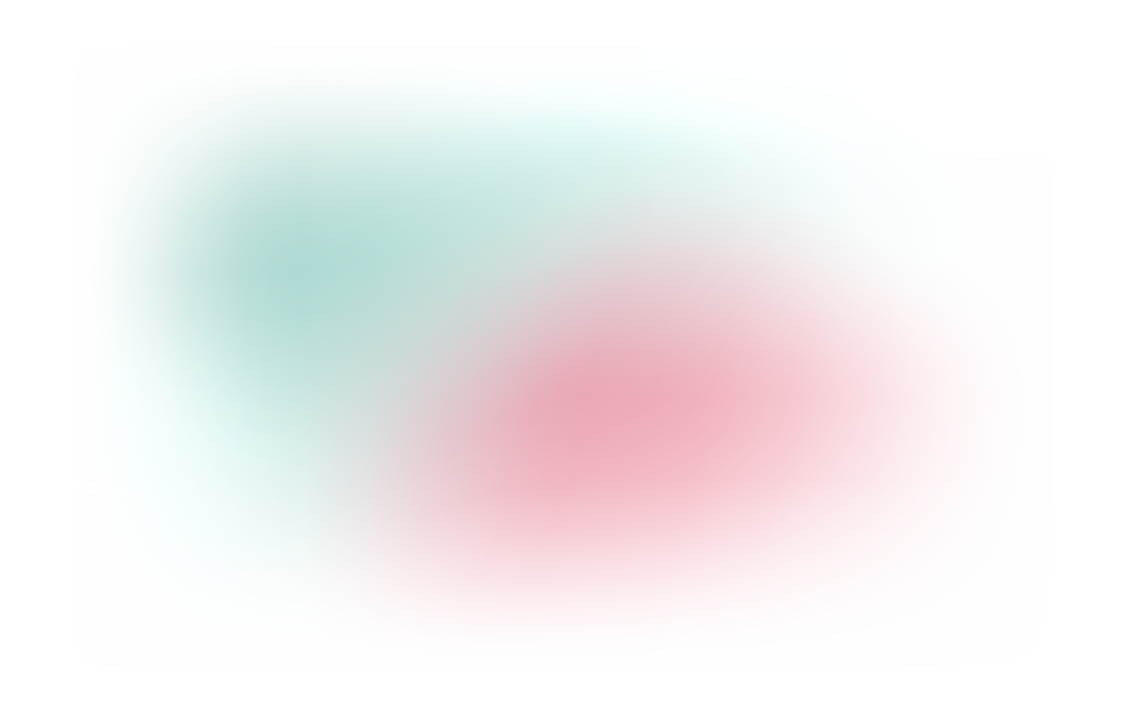 Diseño de página web y redes sociales para promocionar a las comunidades
04
CONTÁCTANOS
DETALLES PAQUETE TURÍSTICO
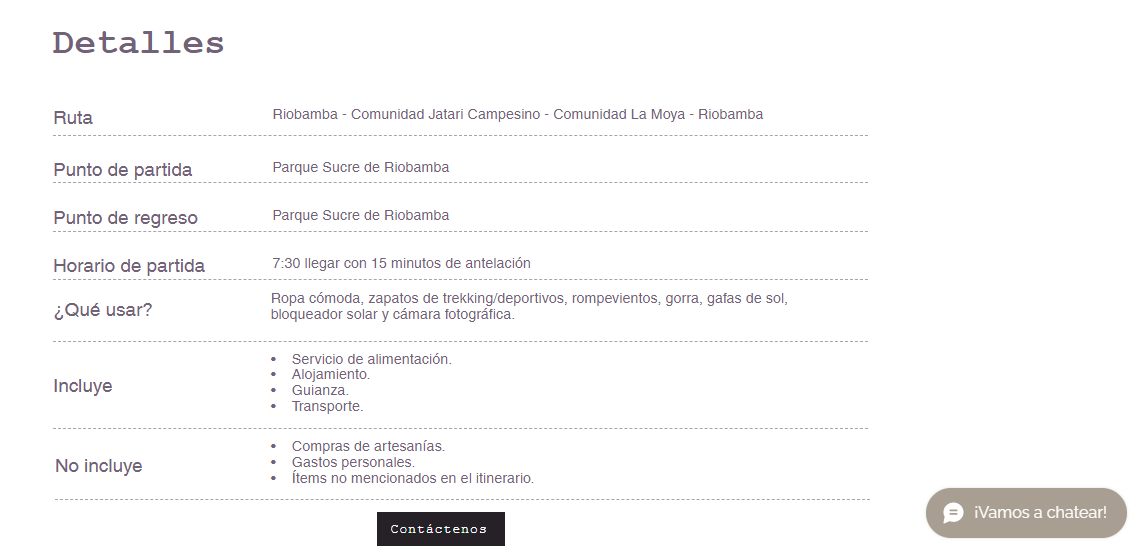 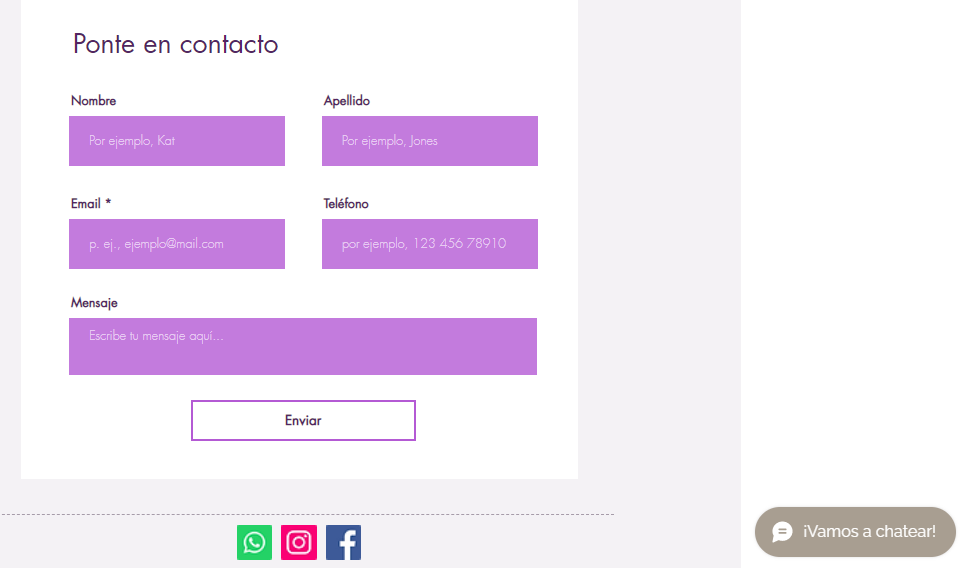 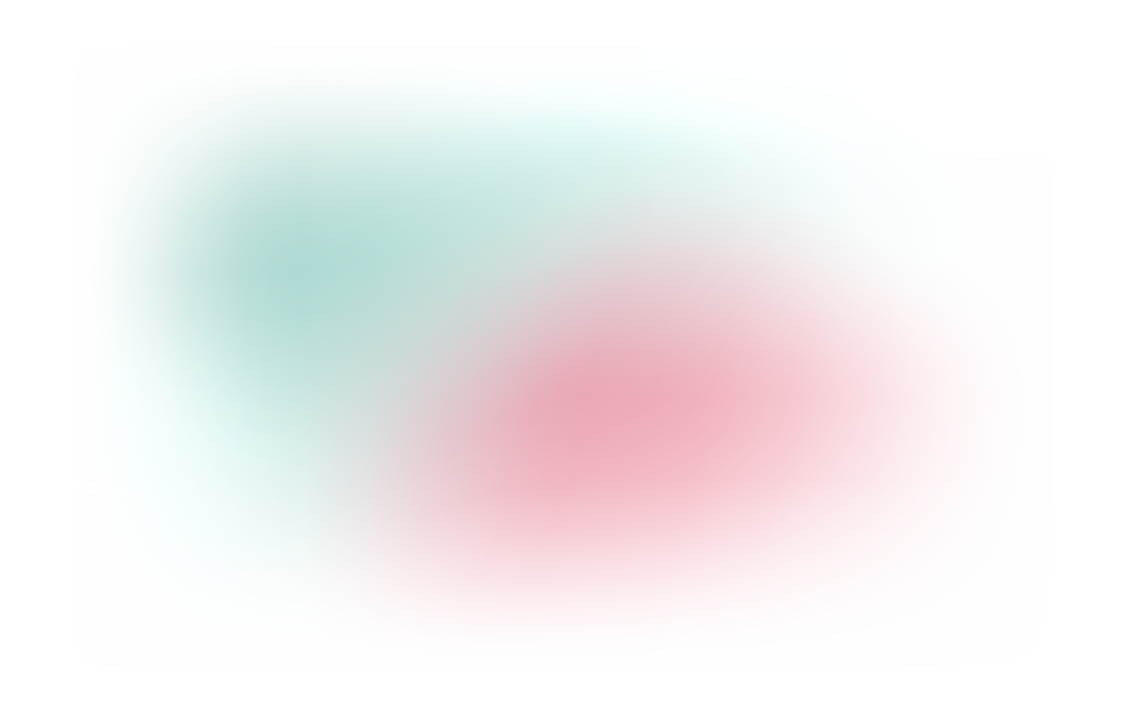 Diseño de página web y redes sociales para promocionar a las comunidades
04
FACEBOOK
INSTAGRAM
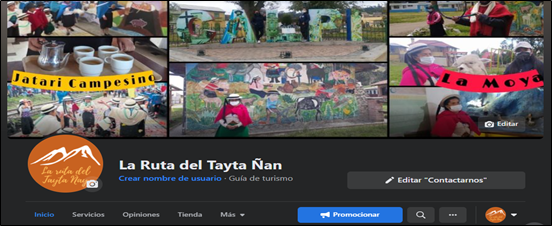 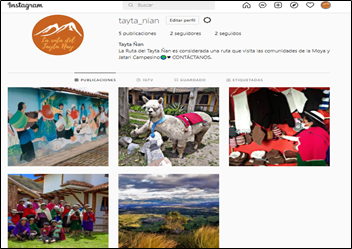 Conclusiones
Mediante la realización de las entrevistas dirigidas a los prestadores de servicios de las comunidades La Moya y Jatari Campesino se pudo evidenciar que existía una dependencia con la Empresa de Ferrocarriles del Ecuador, haciendo que con su cierre el turismo comunitario decaiga y, por ende, sus pobladores se vean económicamente afectados.
Durante la visita de campo a las comunidades se aplicó las fichas para el levantamiento de información y jerarquización de atractivos turísticos, obteniendo como resultado a 4 atractivos turísticos naturales y 5 atractivos turísticos culturales de jerarquía II en las comunidades y utilizándolo para el diseño de la ruta turística.
Después del cierre de la Empresa de Ferrocarriles del Ecuador, las comunidades dejaron de contar con una planificación turística adecuada para mostrar su potencial turístico, por ello, se propuso una ruta turística creando un nombre, imagotipo, itinerario y presupuesto, brindándoles así, una nueva alternativa para obtener ingresos a partir del turismo comunitario.
Al realizar la investigación se observó que las comunidades no cuentan con un perfil del turista, por lo que mediante la aplicación de la encuesta hacia las personas que más visitan Riobamba se pudo determinar que su rango de edad es entre 18 a 33 años, su principal motivación para viajar es el turismo, viajan mayormente en familia y están interesadas en realizar turismo comunitario.
Recomendaciones
Durante la investigación de las fuentes primarias y secundarias acerca de las comunidades de Jatari Campesino y La Moya, se pudo observar que la información de las páginas oficiales no está actualizada, por lo que se recomienda realizarlo en un periodo de tiempo determinado, además de innovar con la utilización de redes sociales, permitiendo así, que las personas interesadas obtengan una información verídica y un mejor acercamiento con el proveedor.
Para que exista una mejor gestión turística dentro de las comunidades es necesario que sus autoridades sean partícipes y se involucren en los nuevos proyectos e investigaciones que la parte académica presenta como un aporte importante para mejorar el desarrollo turístico de la zona, viéndose beneficiados tanto sus pobladores como los prestadores de servicios turísticos de los lugares.
Durante la investigación se pudo obtener el perfil del turista nacional que estaría dispuesto a visitar las comunidades, sin embargo, se debería actualizar dicho perfil al momento de recibir una mayor afluencia de los turistas nacionales y extranjeros, mejorando los servicios y actividades acordes a sus gustos y preferencias.
Esta investigación tiene como fin dar al turismo comunitario como una alternativa para el desarrollo local de la parroquia Santiago de Calpi, de este modo, se puede utilizar este documento como una herramienta para futuras investigaciones y proyectos que estén interesados en ayudar al fortalecimiento de las comunidades indígenas.
MUCHAS GRACIAS POR SU ATENCIÓN